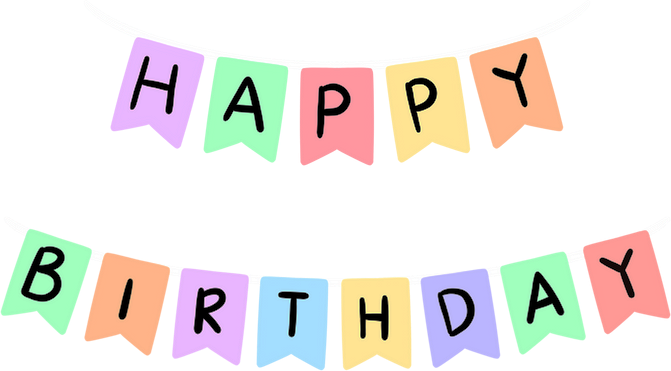 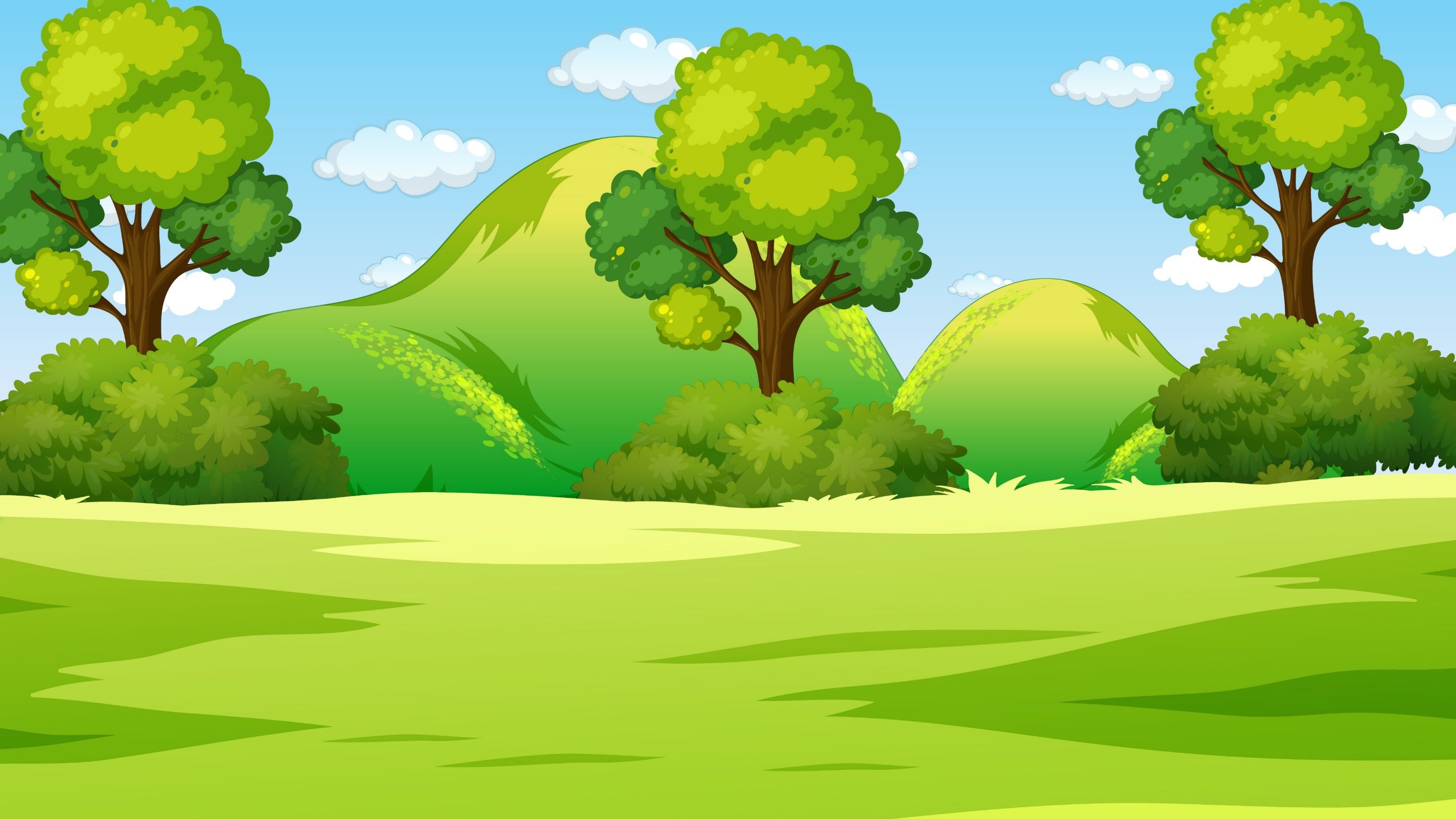 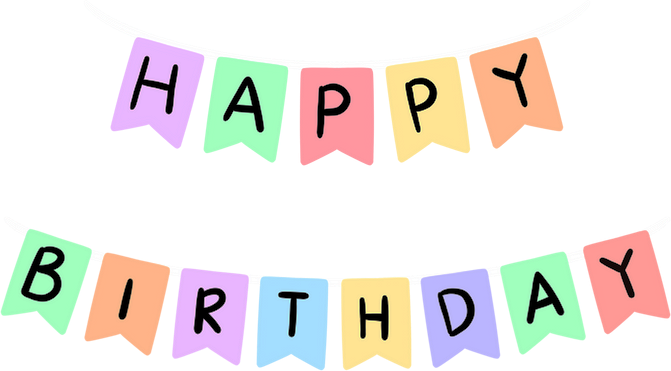 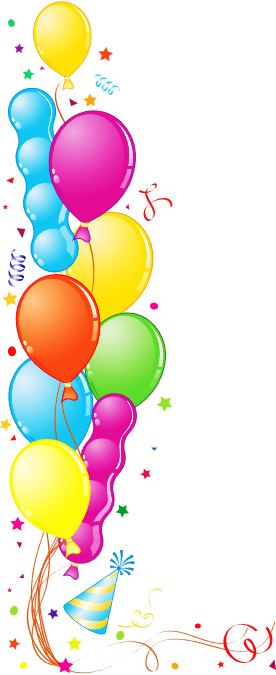 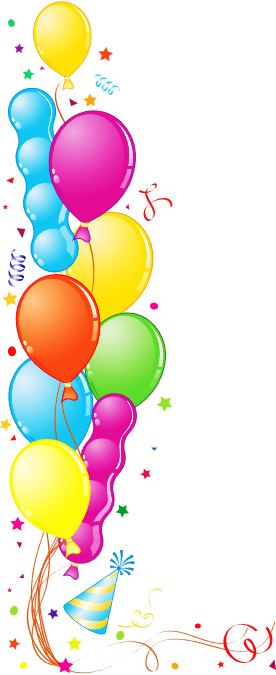 Thứ sáu ngày 18 tháng 4 năm 2025
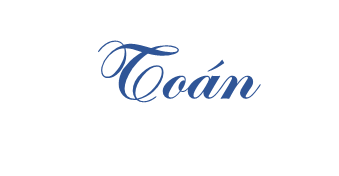 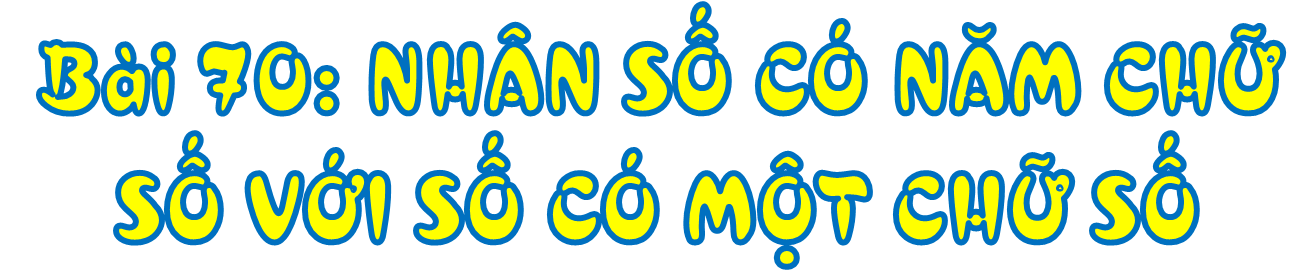 (Tiết 1)
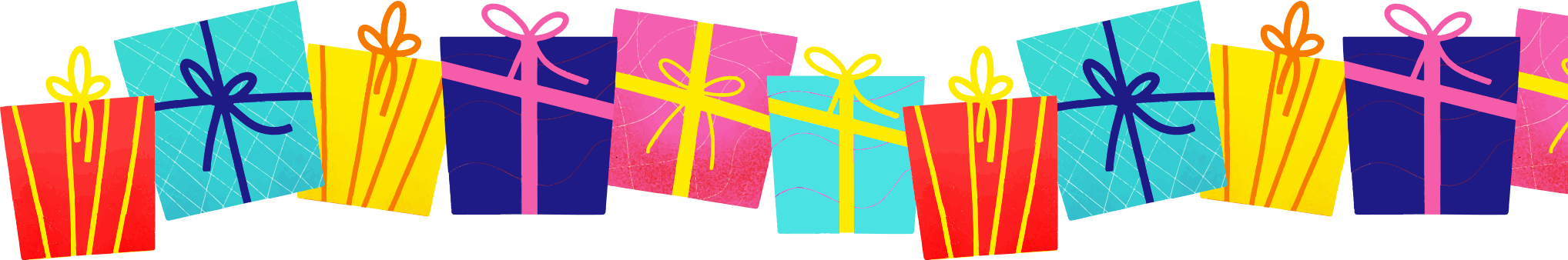 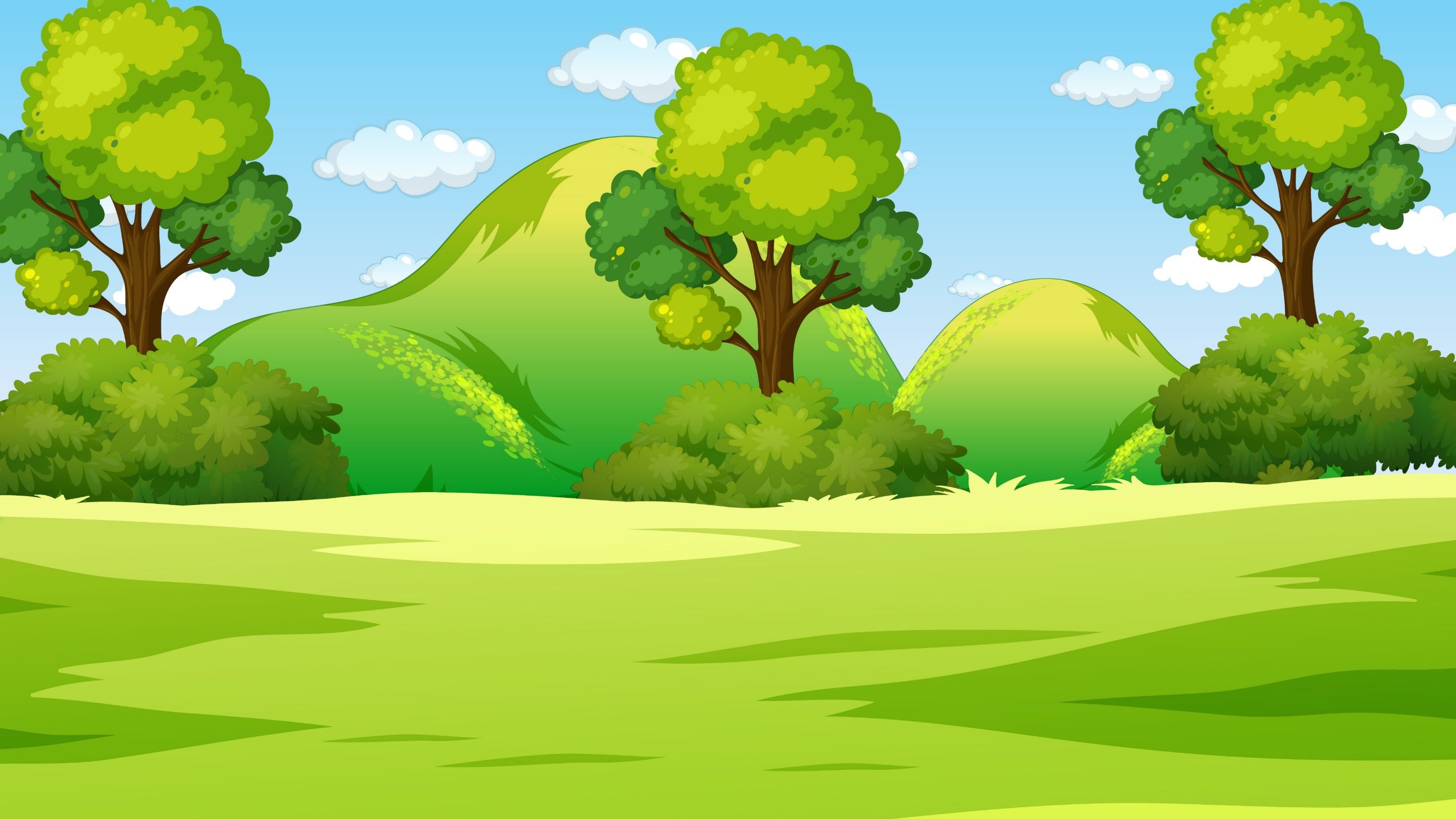 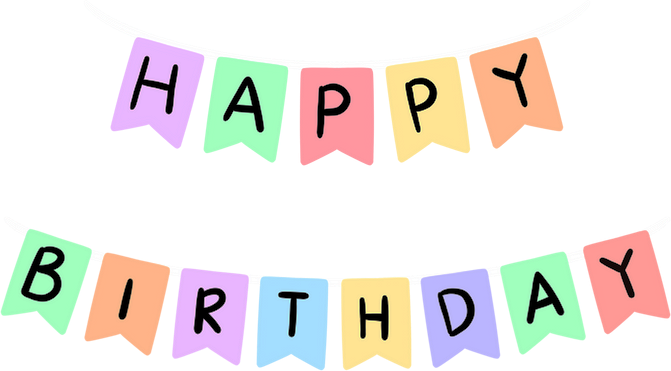 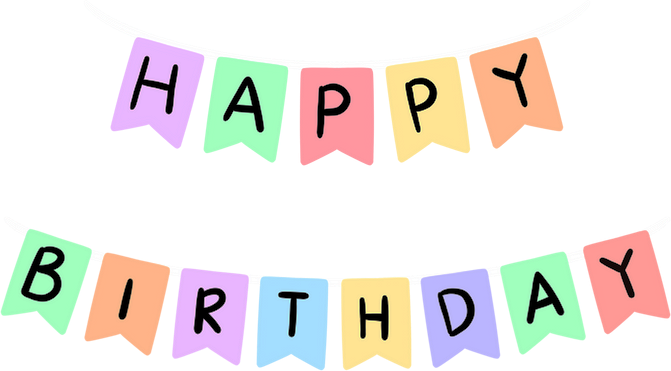 Yêu cầu cần đạt
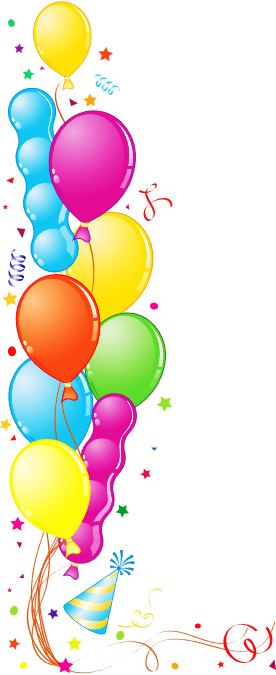 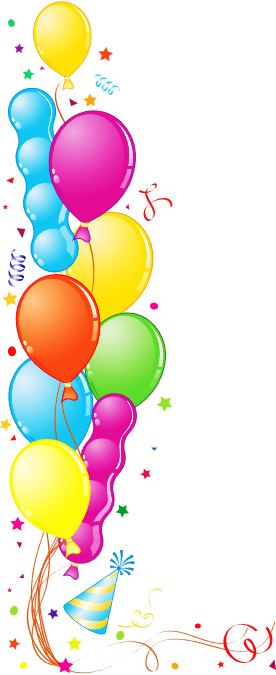 - Nhận biết và thực hiện được phép nhân số có năm chữ số với số có một chữ số (không nhớ hoặc có nhớ không quá 2 lượt và không liên tiếp). 
-  Thực hiện được tính nhẩm trong trường hợp đơn giản.
- Vận dụng thực hành vào giải một số bài tập, bài toán có lời văn (2 bước tính) liên quan đến phép nhân số có năm chữ số với số có một chữ số.
- Thông qua hoạt động khám phá vận dụng giải một số bài tập, bài toán có tính huống thực tế (liên quan đến phép nhân số có năm chữ số với số có một chữ số)
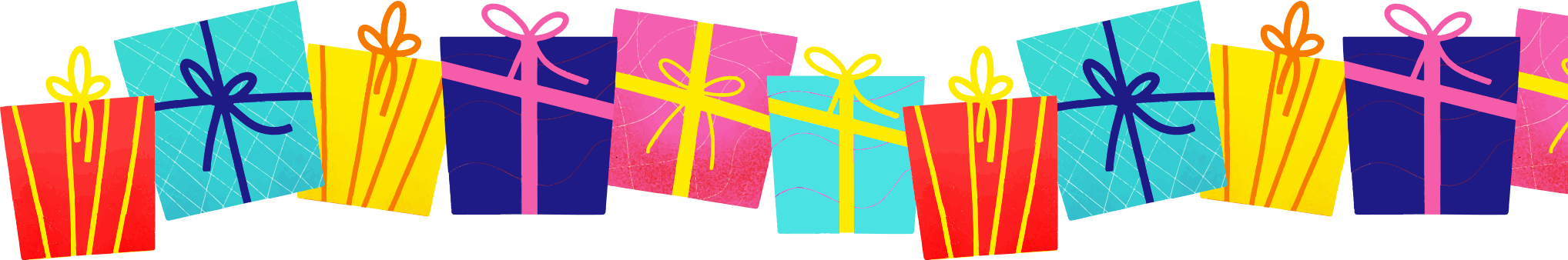 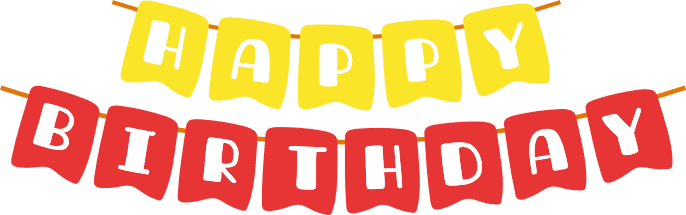 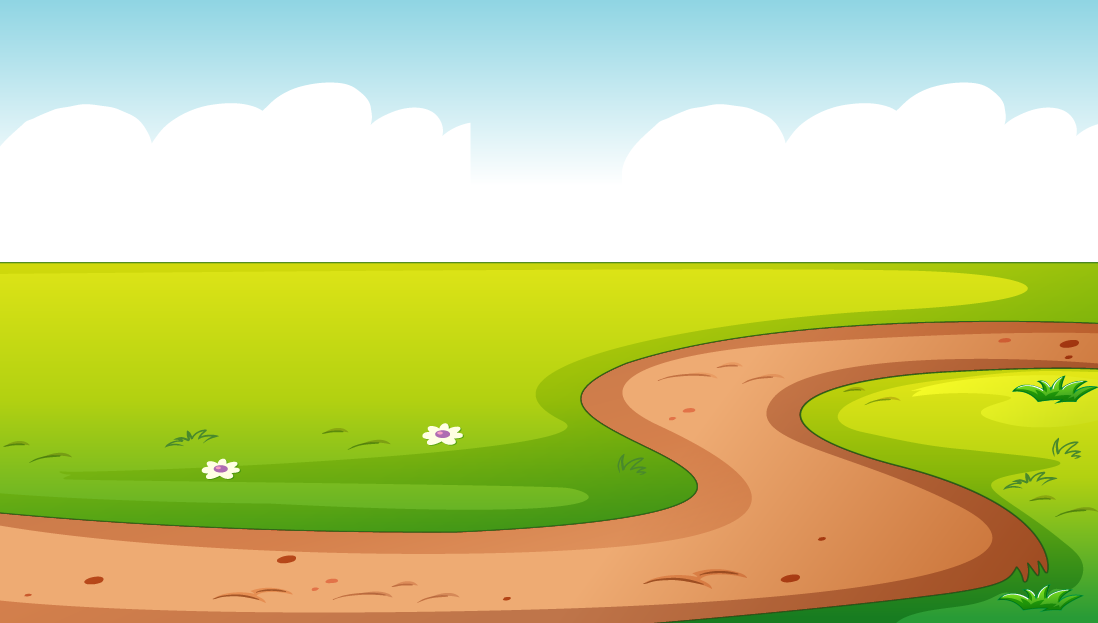 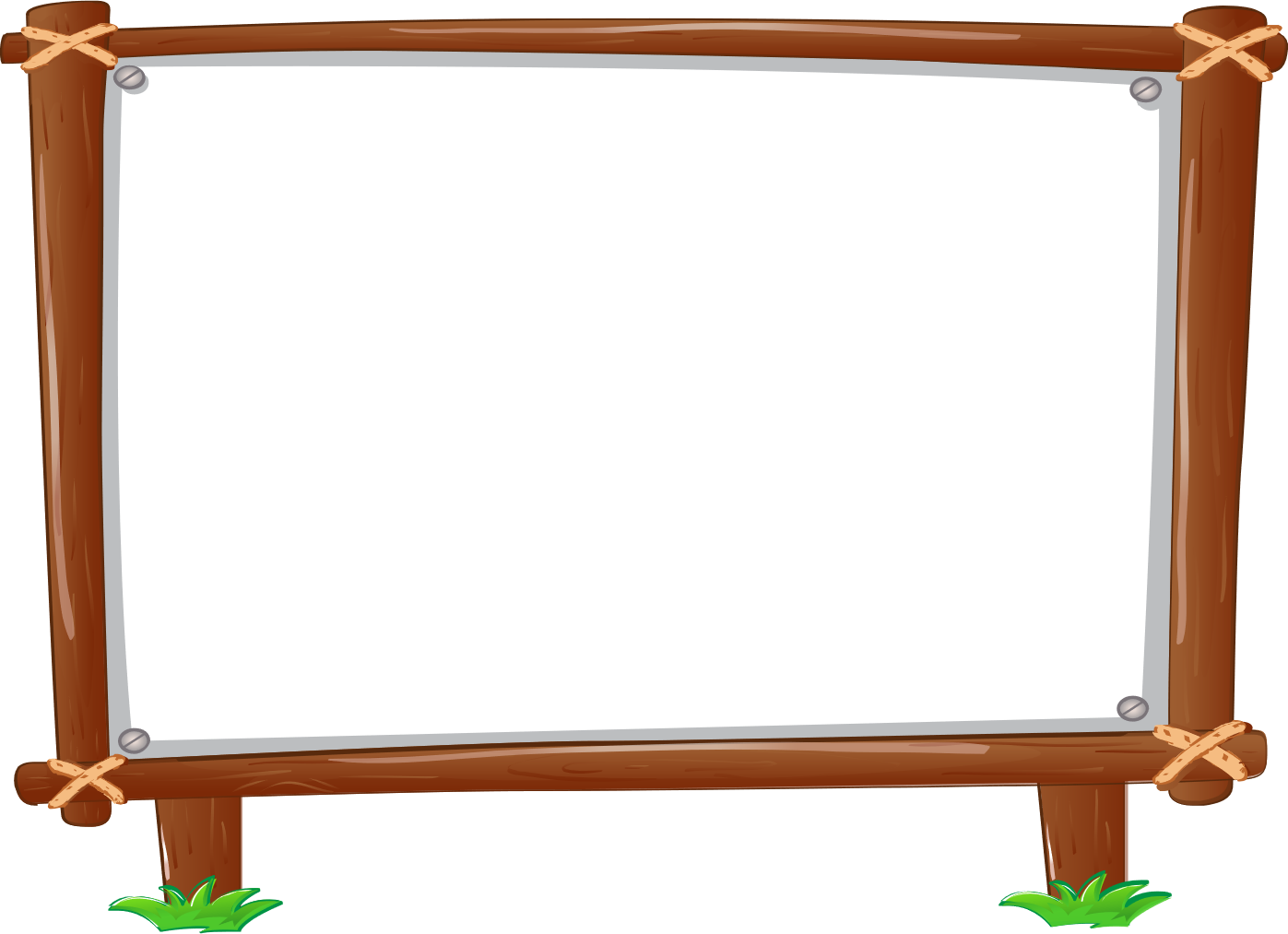 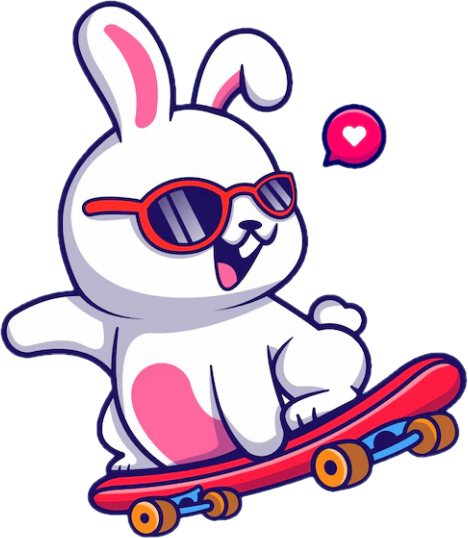 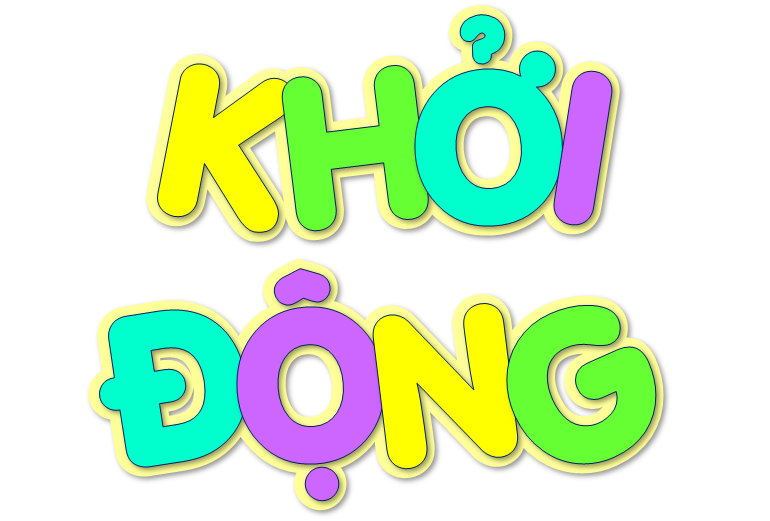 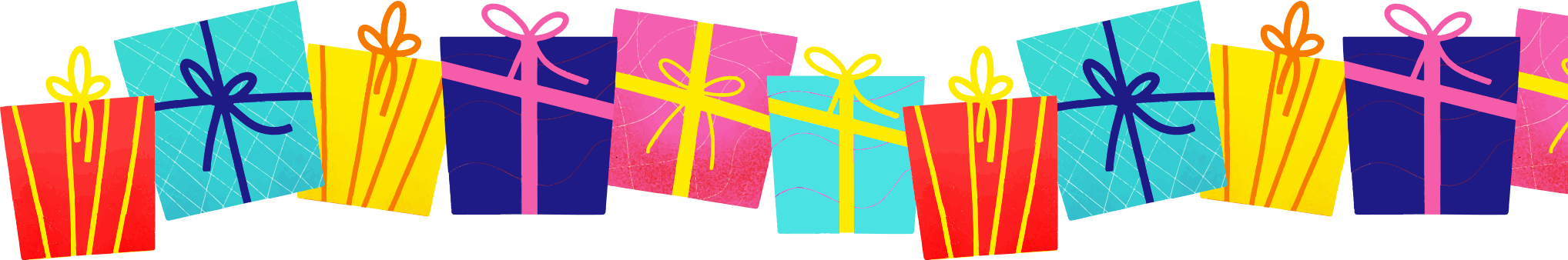 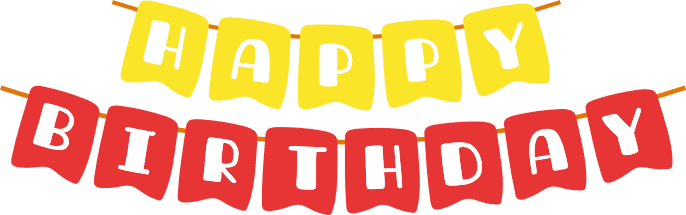 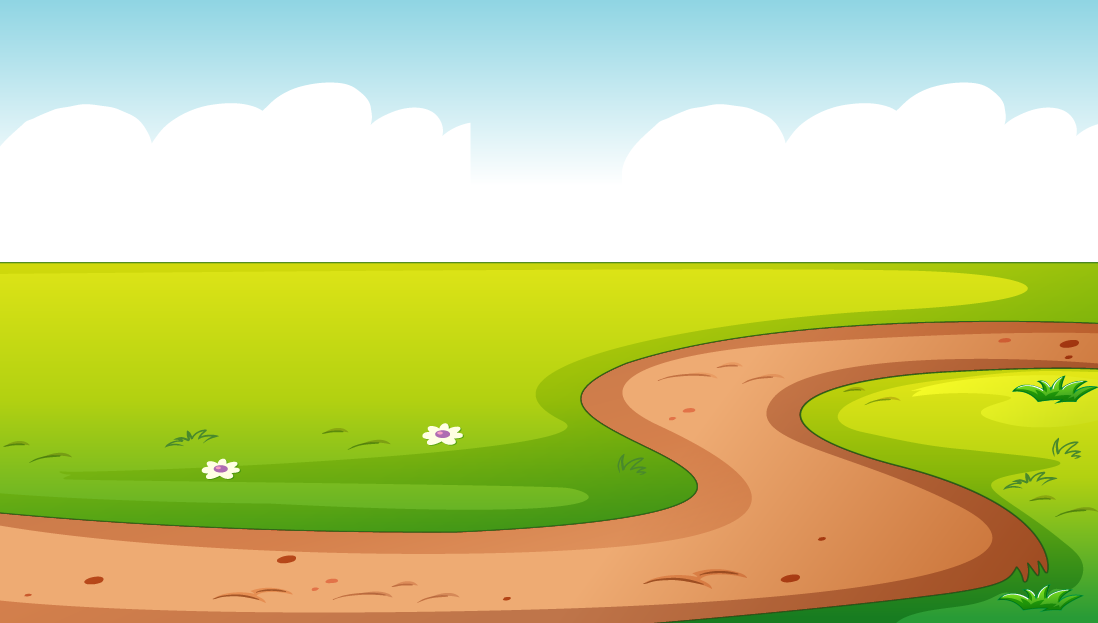 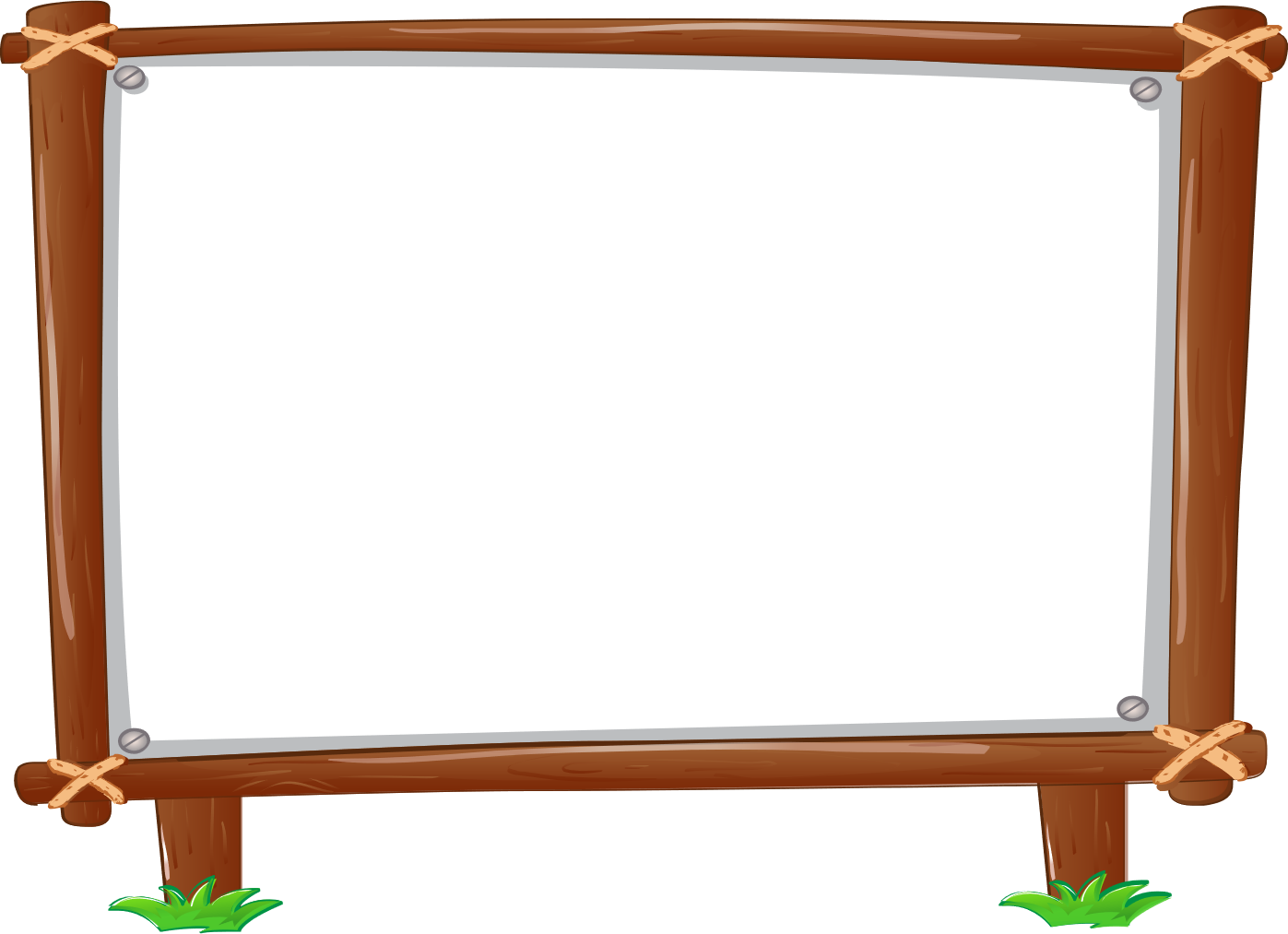 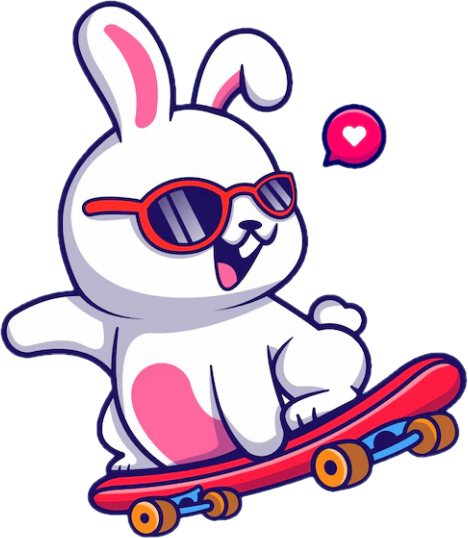 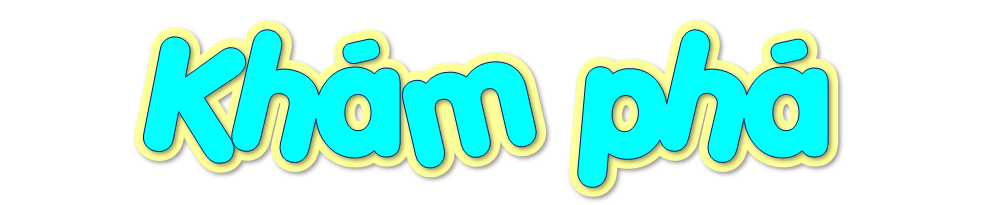 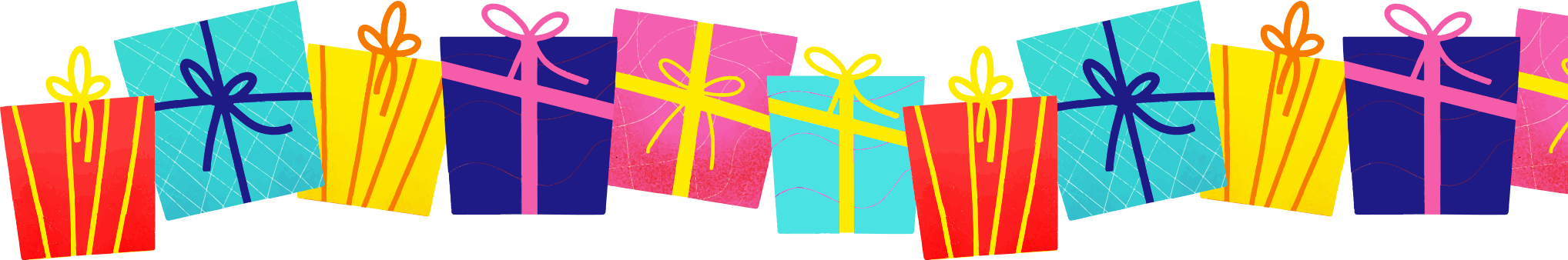 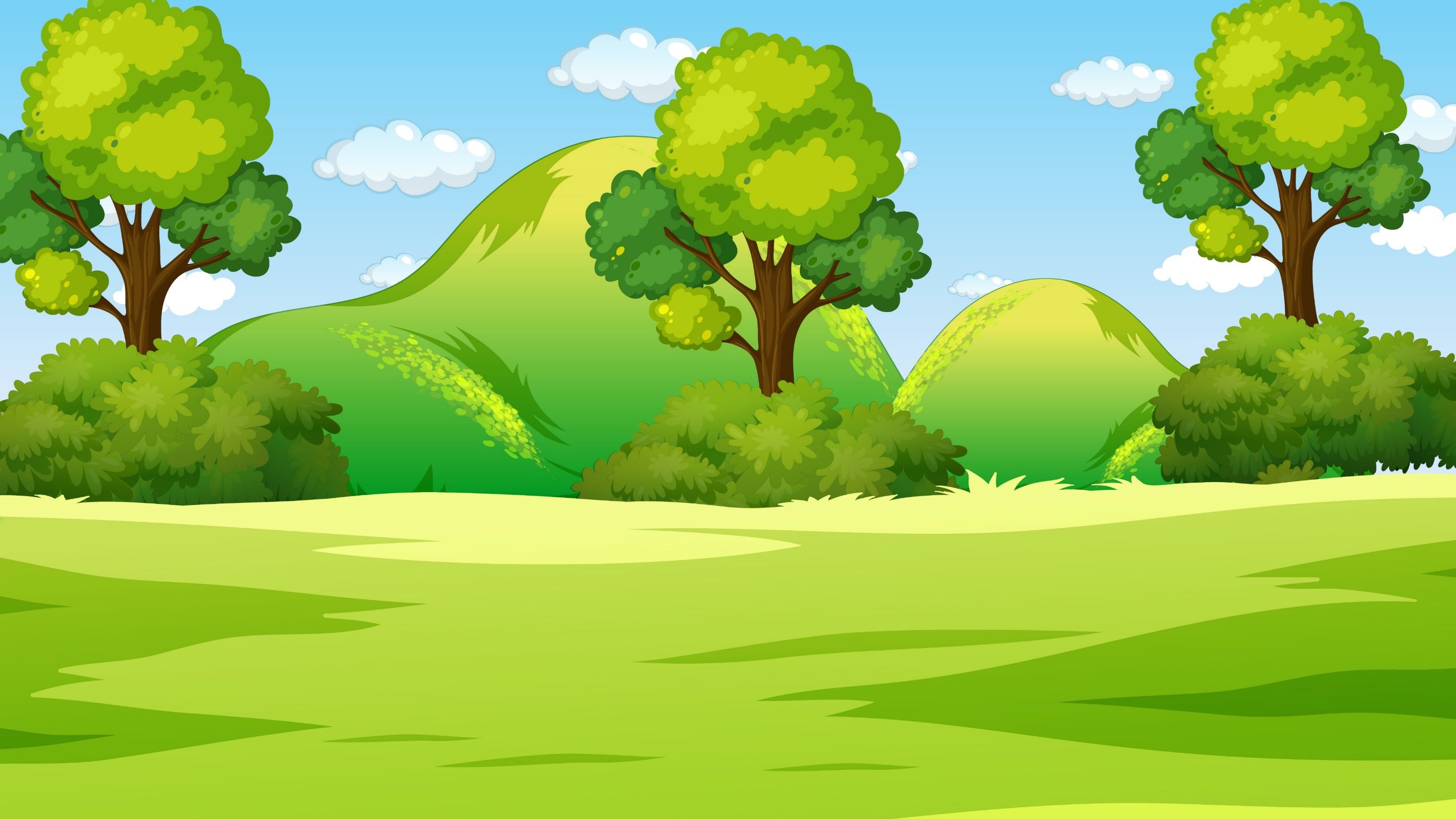 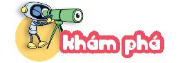 Đội 2 trồng gấp 3 lần đội 1 thì được bao nhiêu cây?
Cách nhân tương tự như nhân số có bốn chữ số với số có một chữ số
Đội 1 trồng được 
12 415 cây
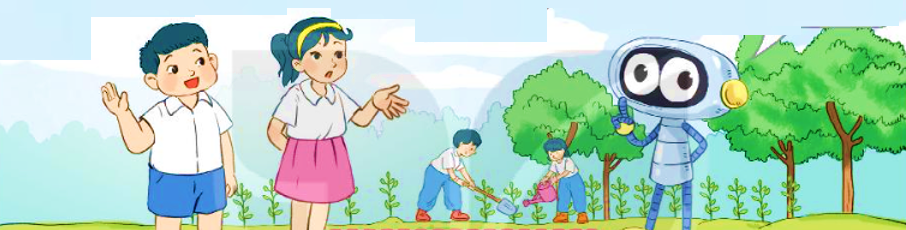 12 415 x 3 = ?
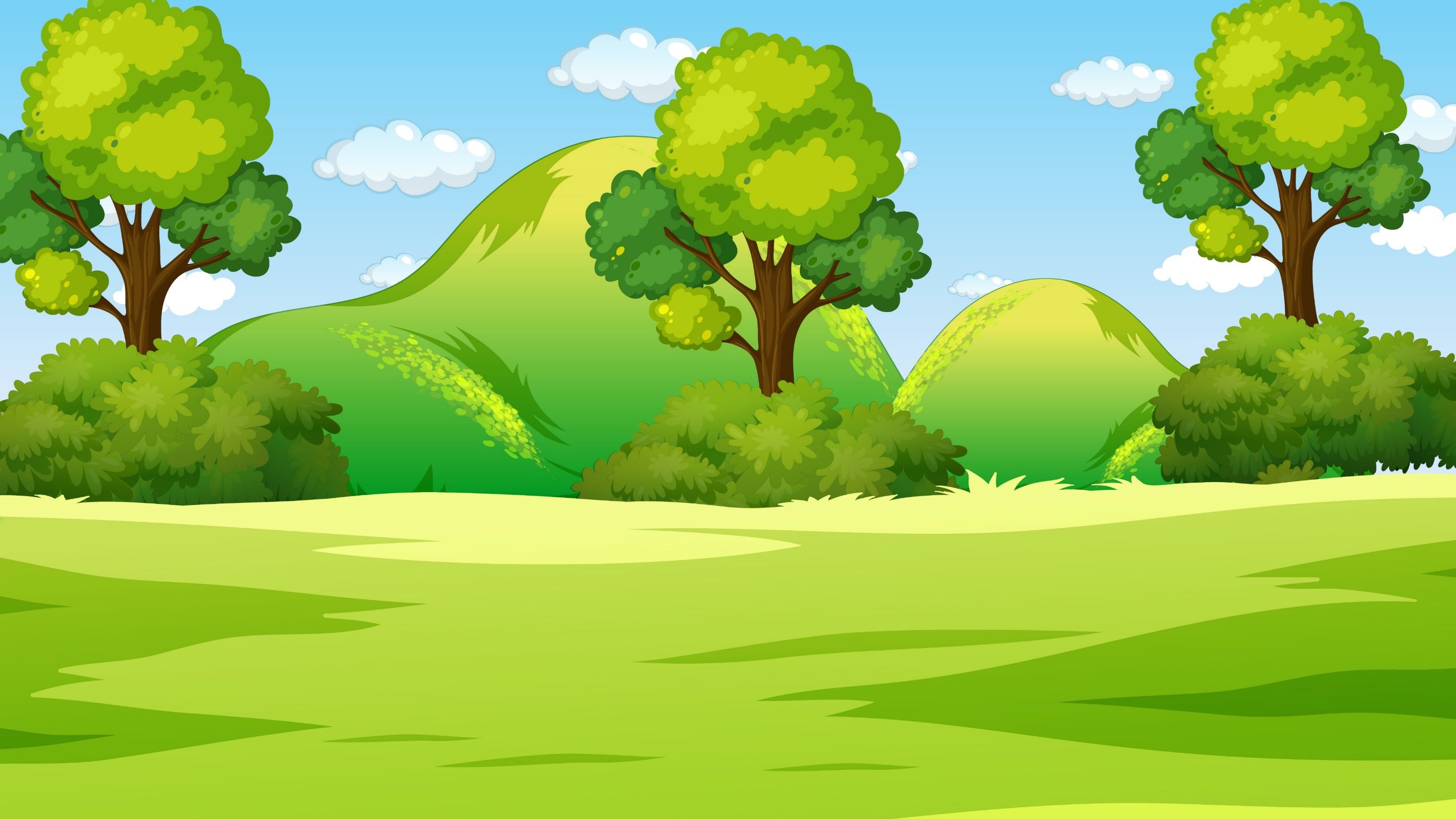 3 nhân 5 bằng 15, viết 5 nhớ 1
3 nhân 1 bằng 3; thêm 1 bằng 4 viết 4
3 nhân 4 bằng 12, viết 2 nhớ 1
3
4
5
7
2
3 nhân 2 bằng 6, thêm 1 bằng 7, viết 7
3 nhân 1 bằng 3, viết 3
12 415
12 415 x 3 = 37 245
x
3
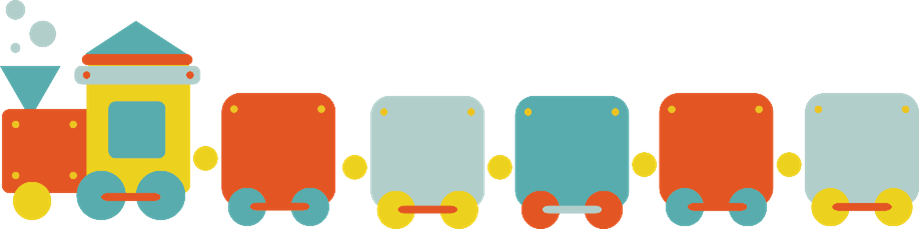 Bước 1: ĐẶT TÍNH
Thừa số thứ nhất ta đặt ở hàng trên
Thừa số thứ hai ta đặt ở hàng dưới
Dấu nhân ở giữa 2 số
Đường kẻ ngang thay cho dấu bằng
Lưu ý: Đặt các chữ số cùng hàng thẳng cột với nhau.
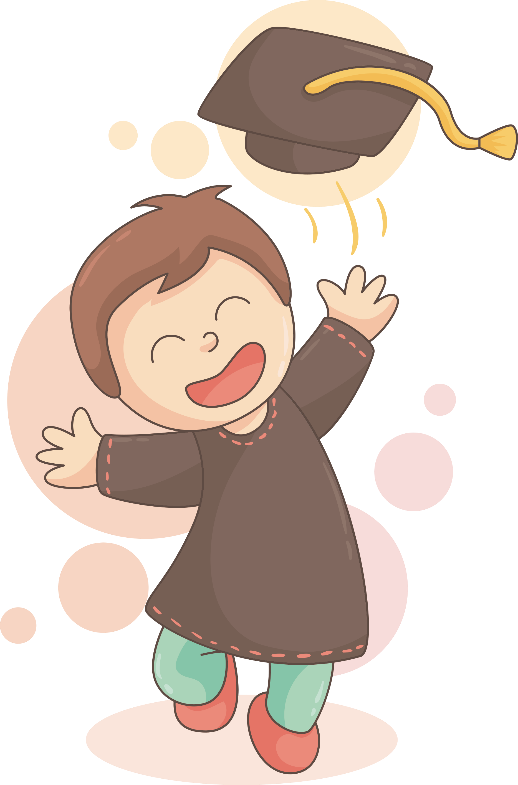 Bước 2: Tính
Lưu ý:
+ Ta lấy thừa số thứ hai nhân với từng số của thừa số thứ nhất.
  + Nhân theo thứ tự bắt đầu từ phải sang trái.
Khi thực hiện các phép nhân có nhớ cần cộng thêm số nhớ vào kết quả của lần nhân liền sau.
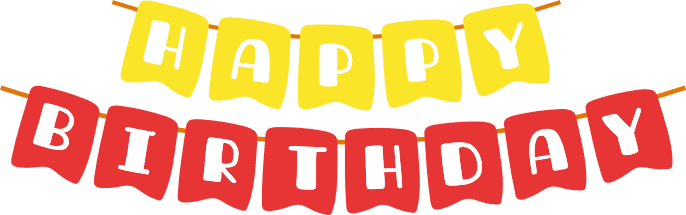 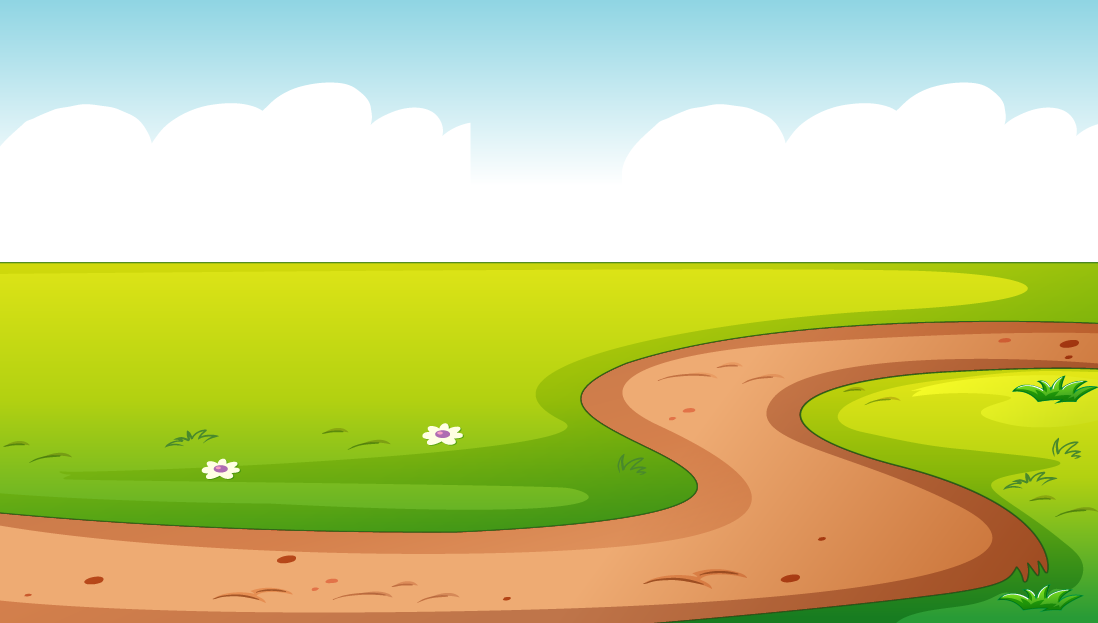 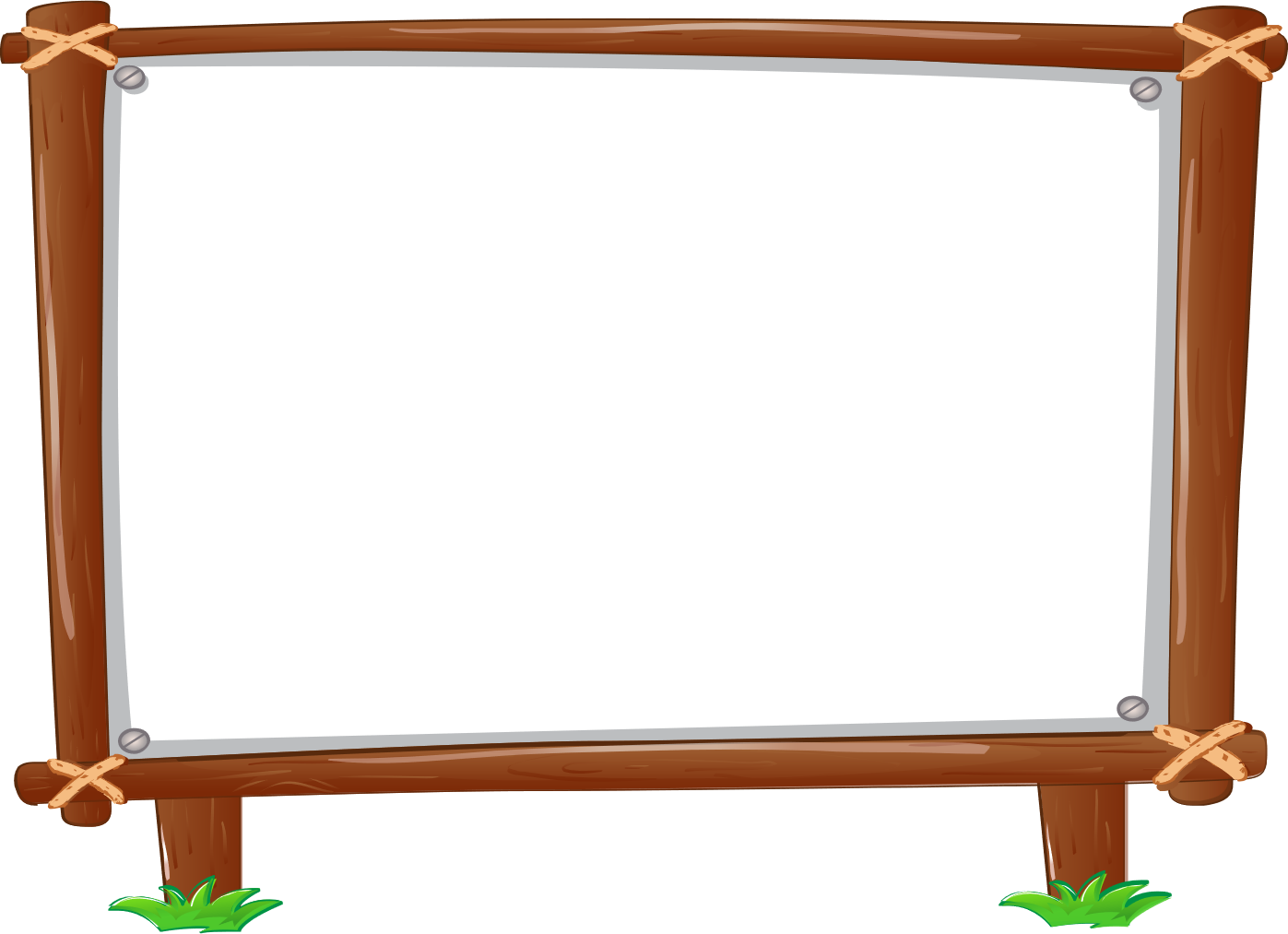 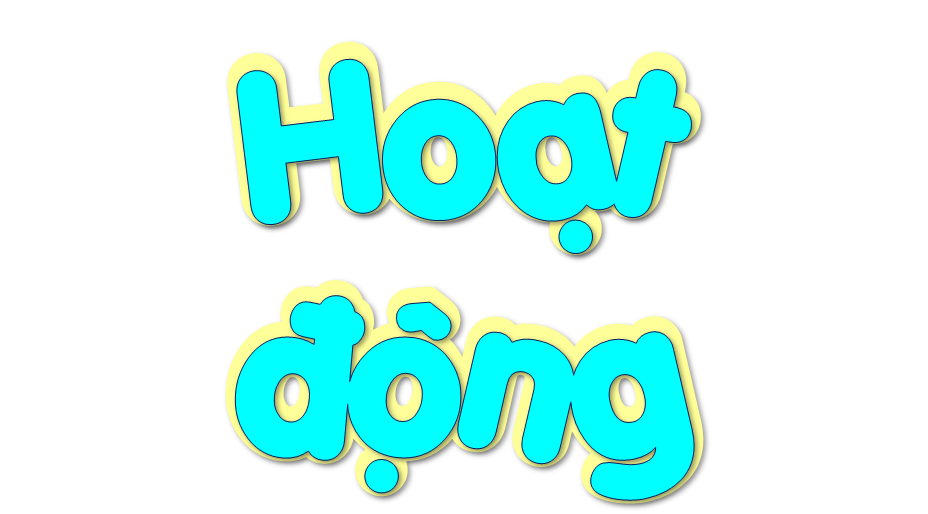 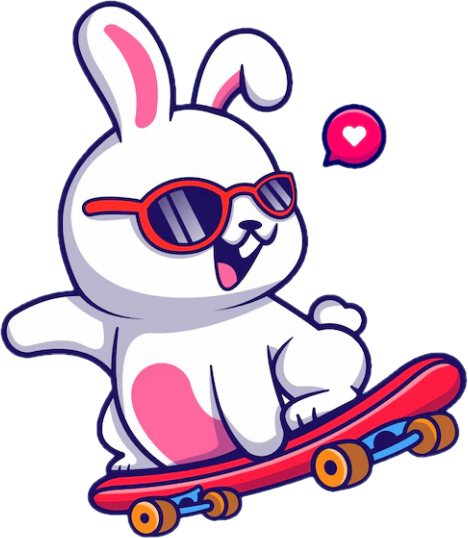 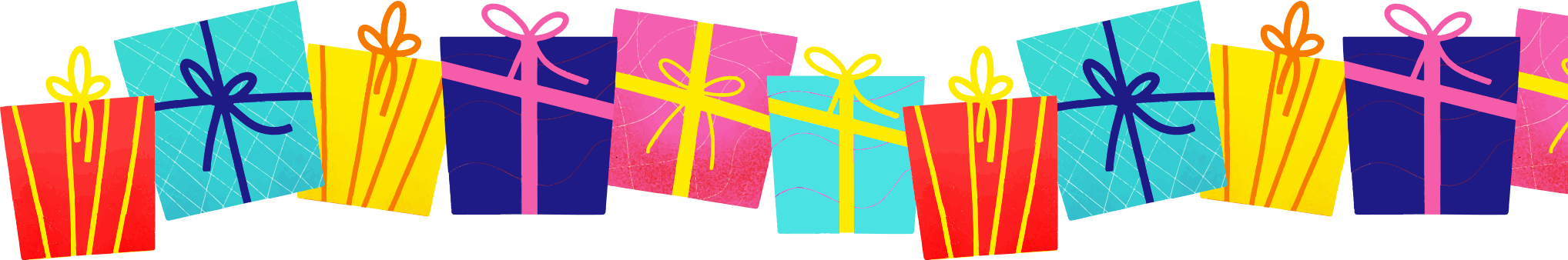 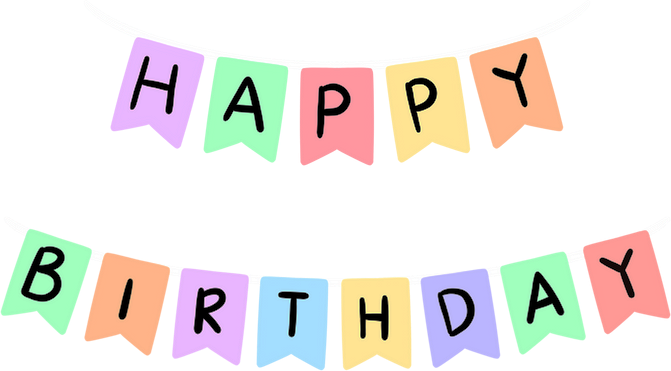 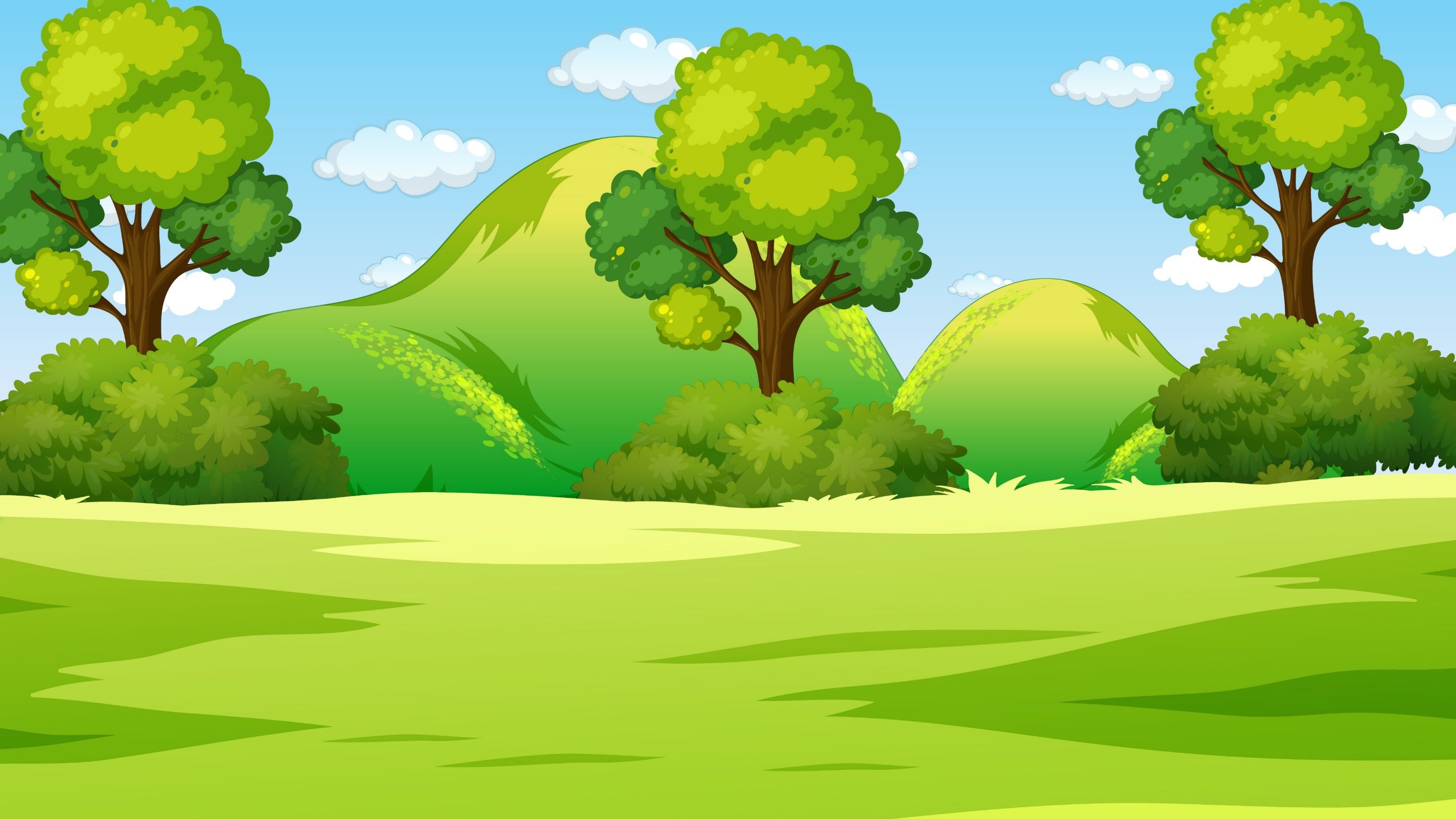 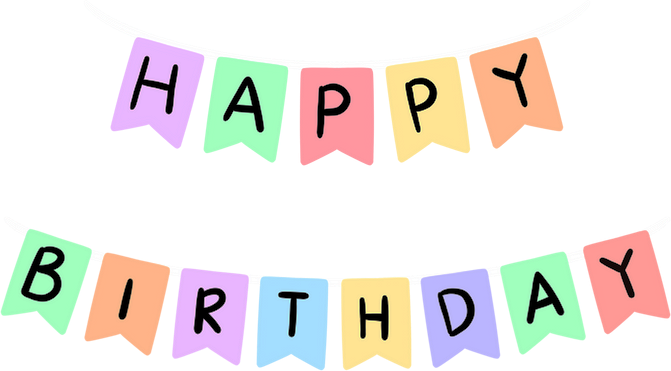 1
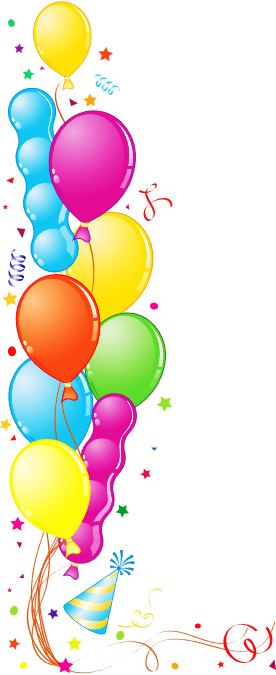 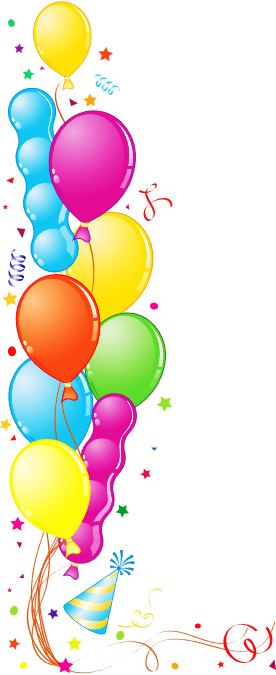 Tính.
47 253
18 142
15 160
x
x
x
2
4
5
8
7
0
0
2
5
6
8
5
7
6
0
9
5
4
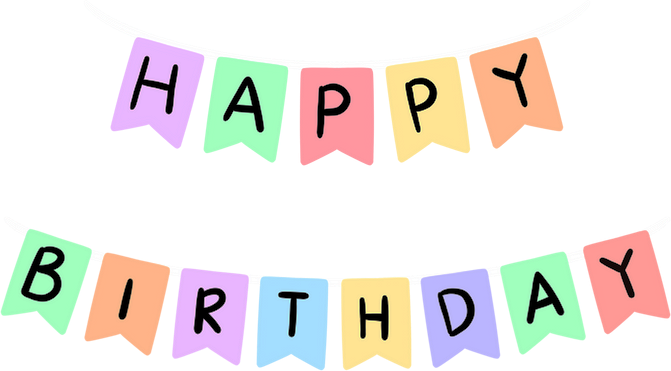 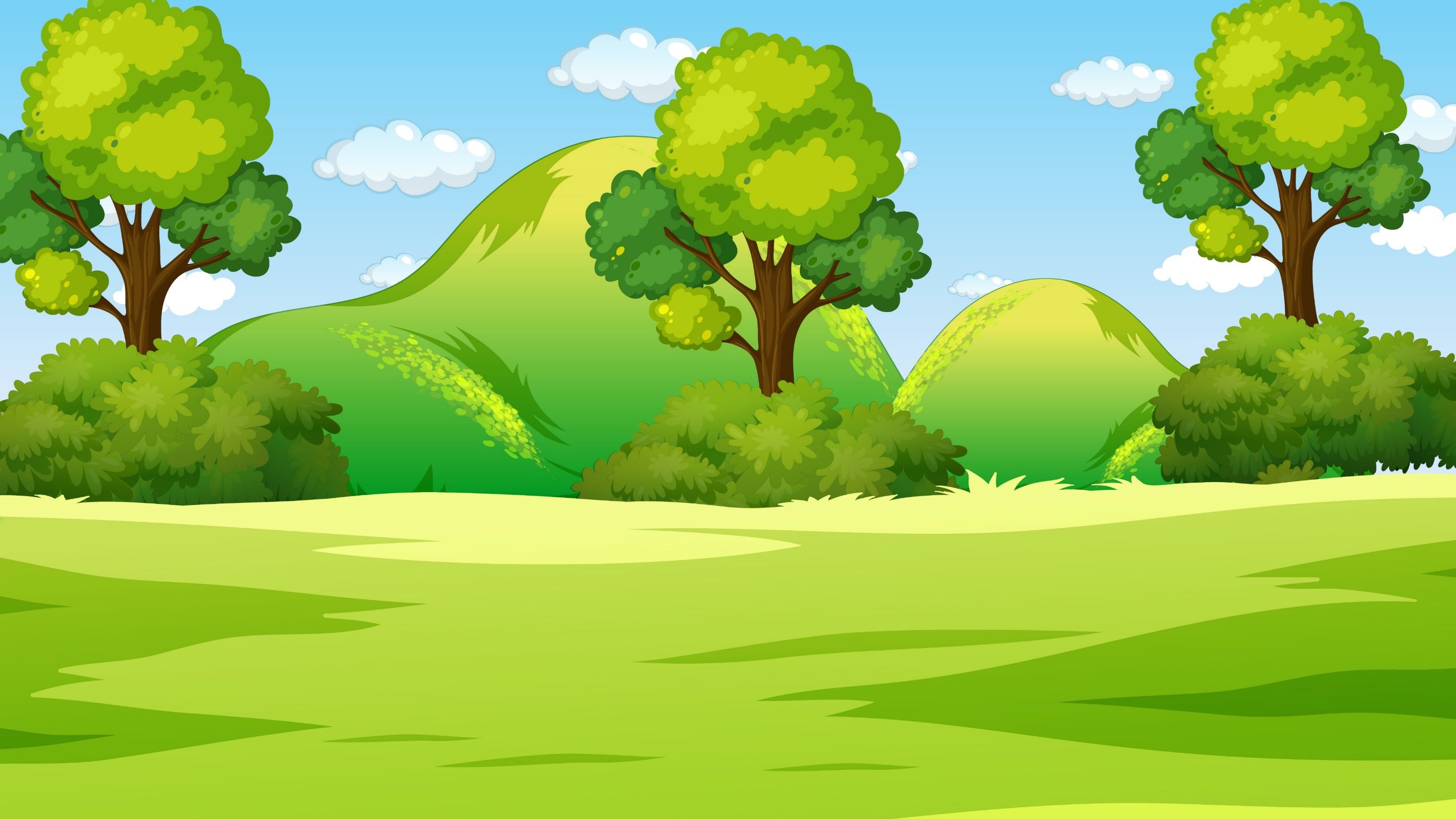 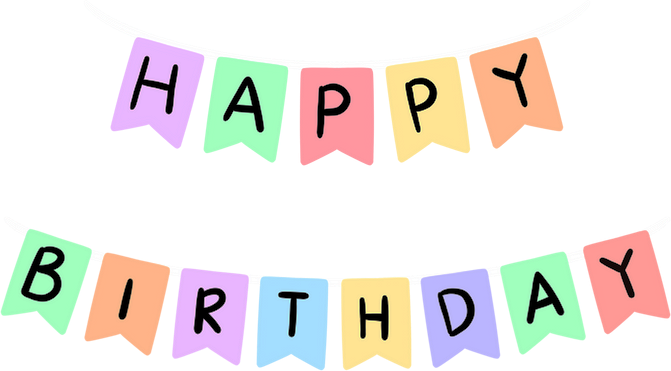 2
Đặt tính rồi tính
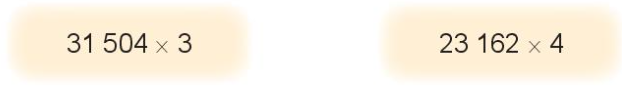 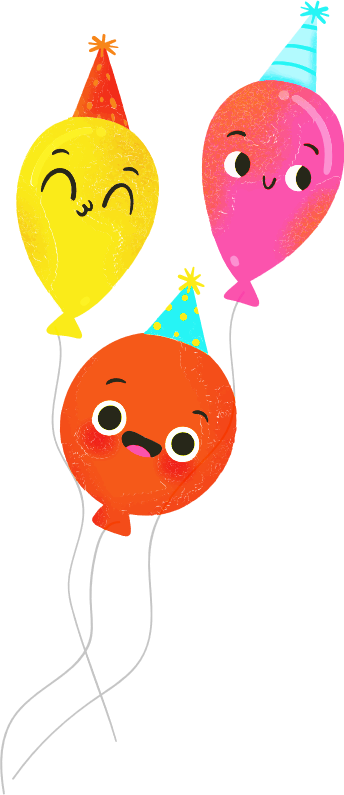 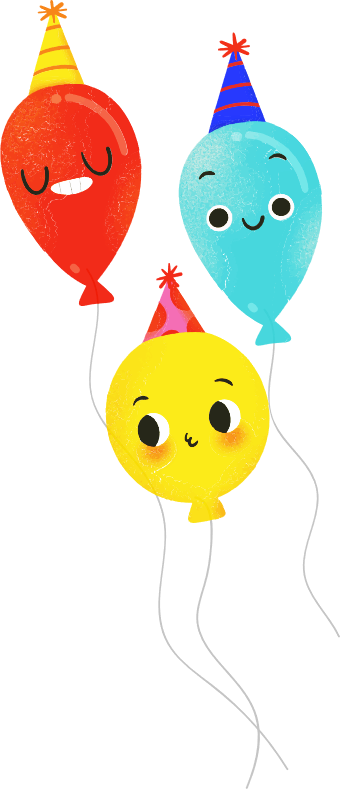 31 504 x 3
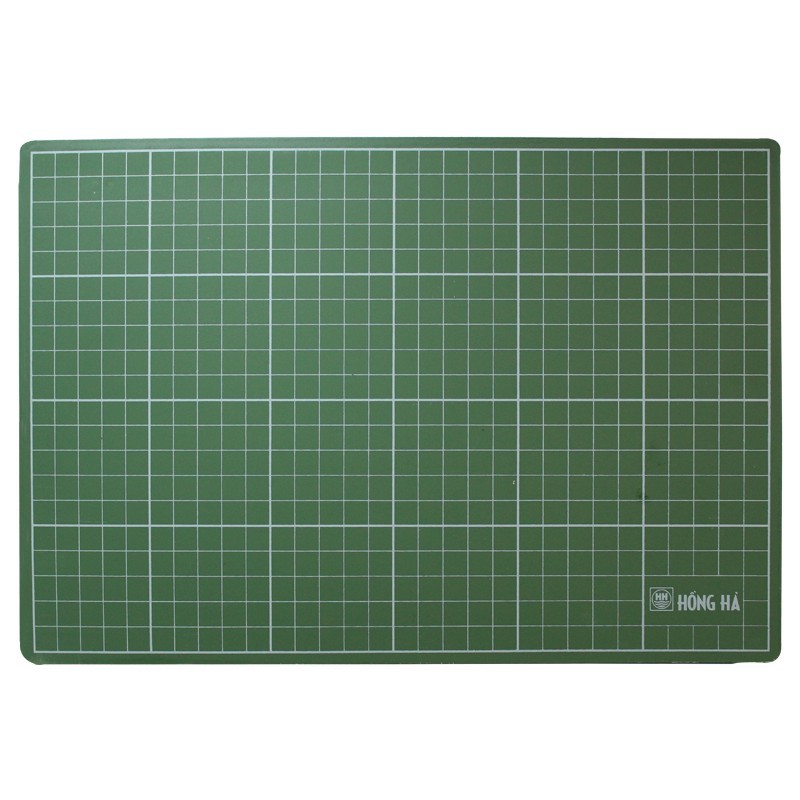 31 504
x
3
2
5
4
1
9
23 162 x 4
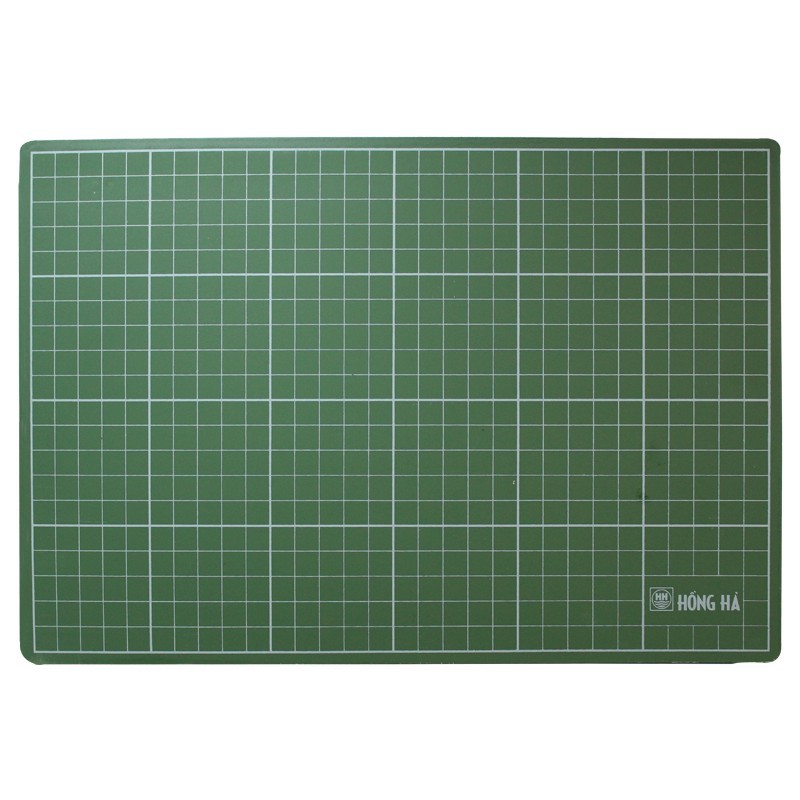 23 162
x
4
8
6
2
4
9
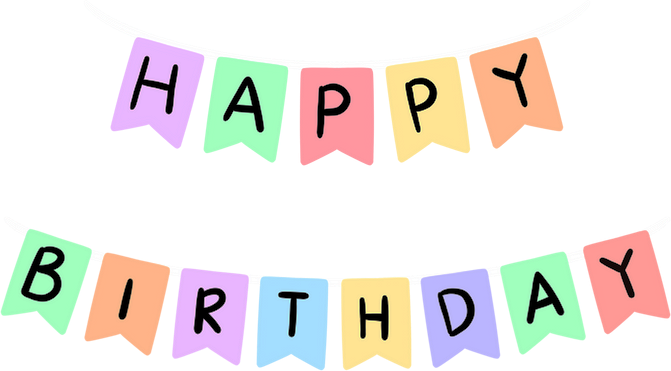 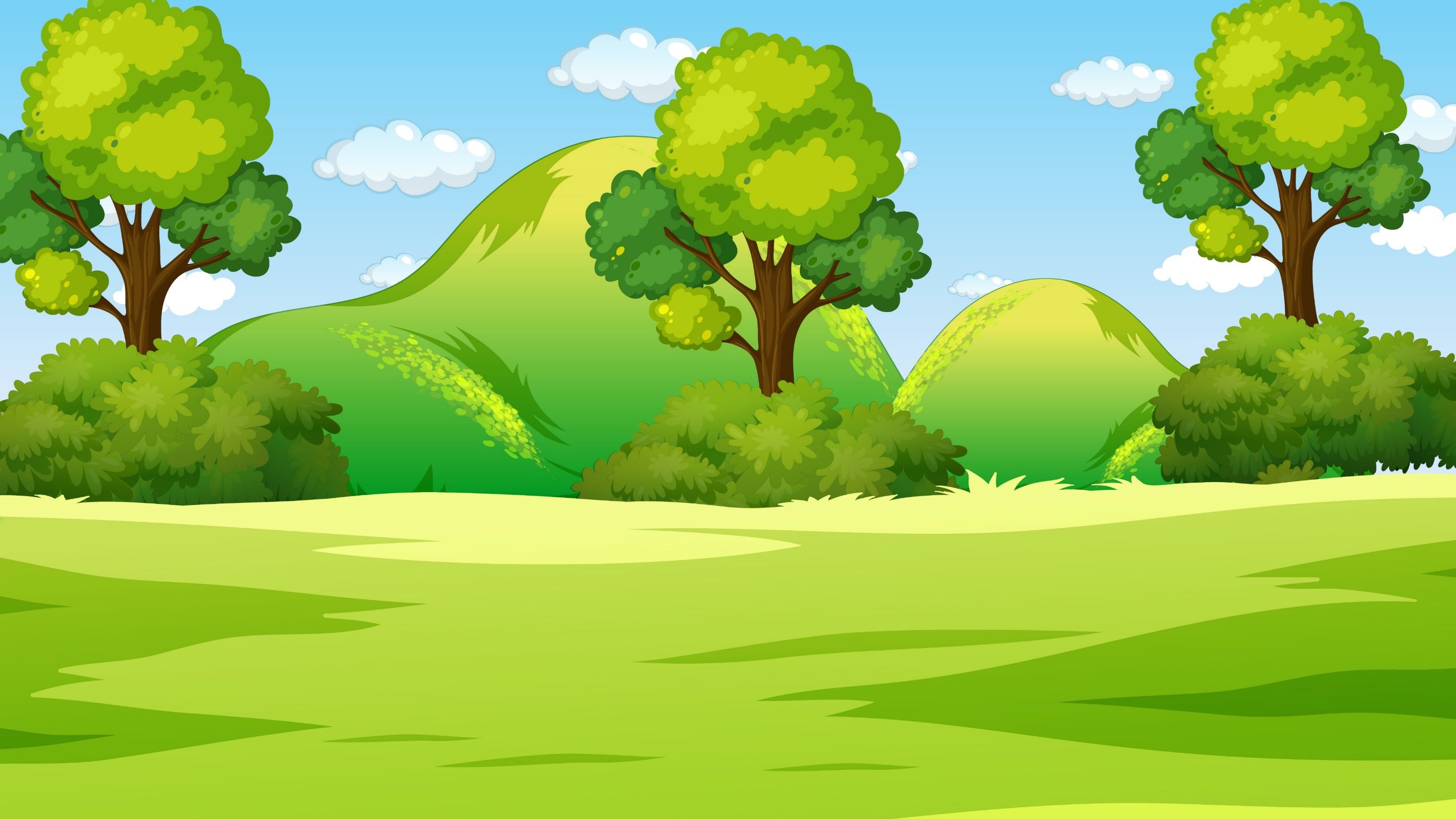 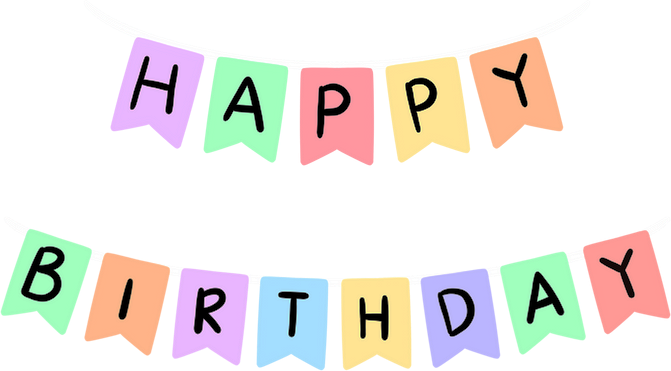 2
Mỗi lần người ta chuyển 15 250 kg thóc vào kho. Hỏi sau 3 lần chuyển như vậy, người ta chuyển được bao nhiêu ki-lô-gam thóc vào kho?
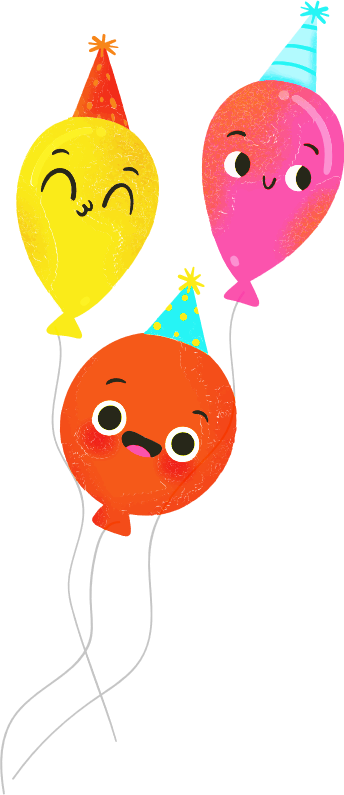 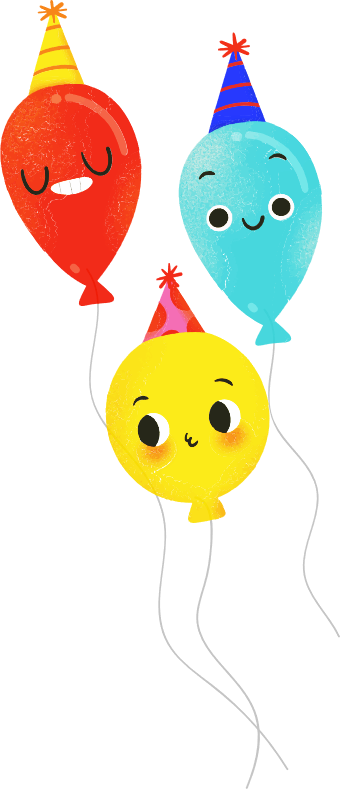 Người ta chuyển được số ki-lô-gam thóc là: 
15 250 x 3 = 45 750 (kg)
Đáp số: 45 750 kg thóc
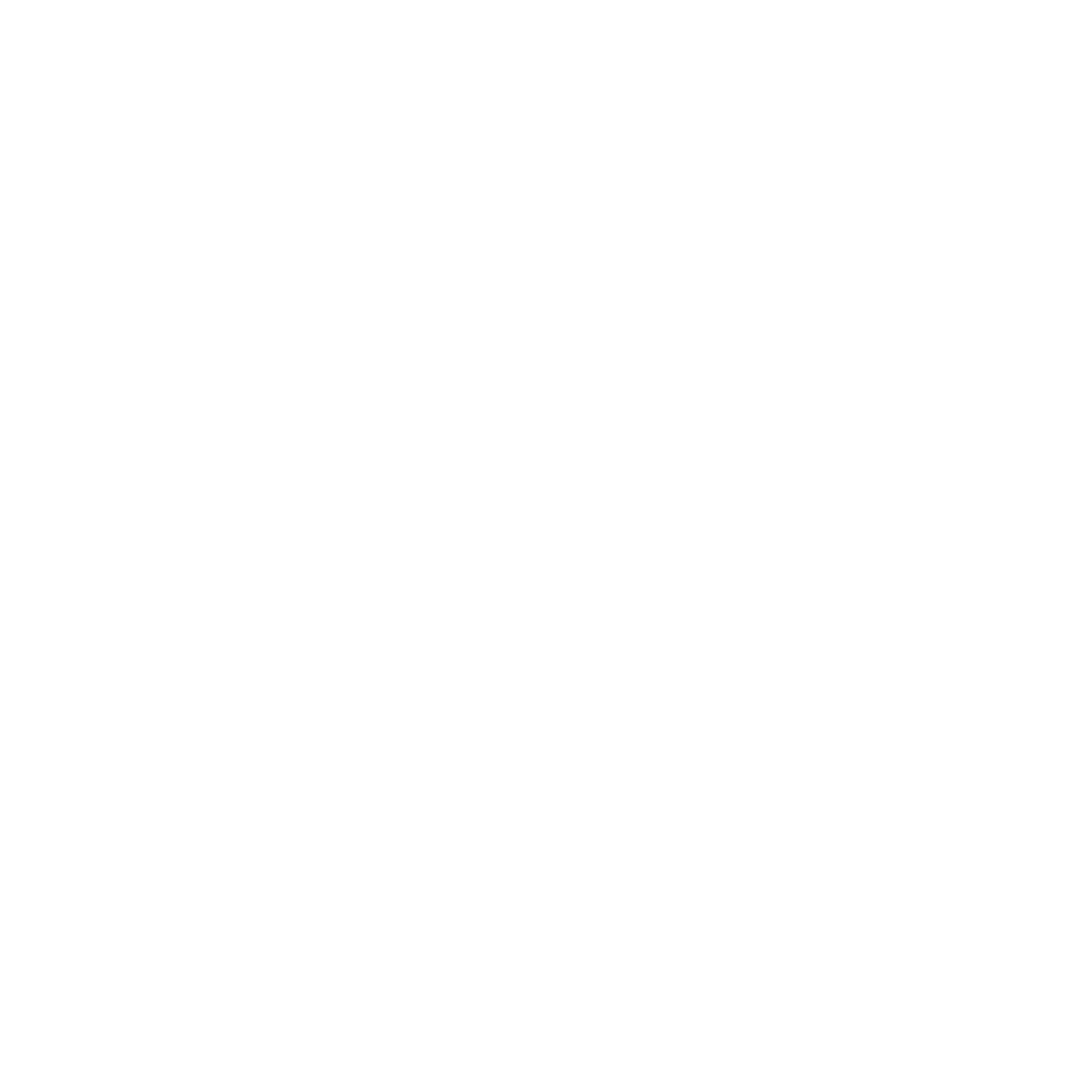 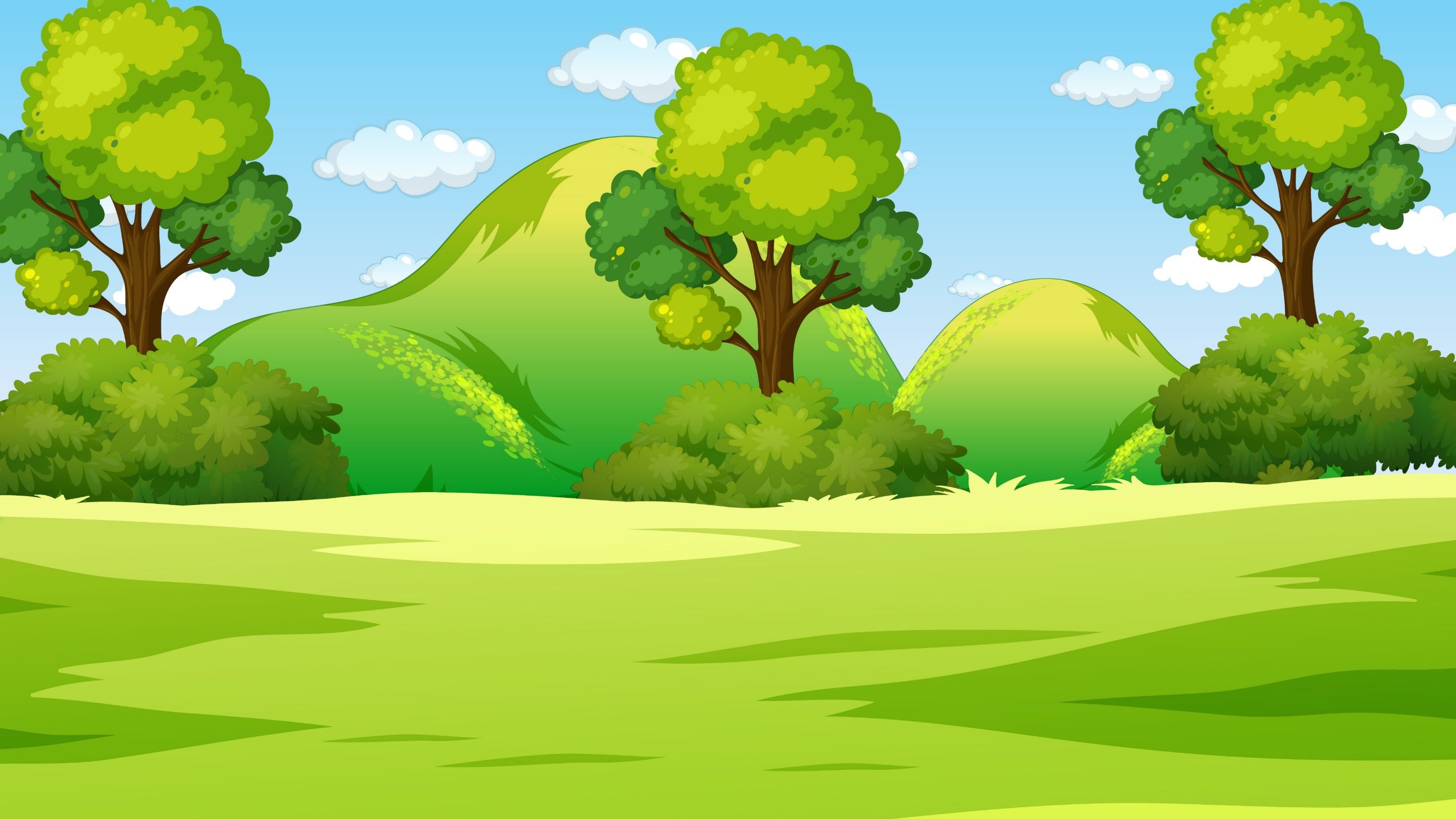 Dặn dò
Dặn dò
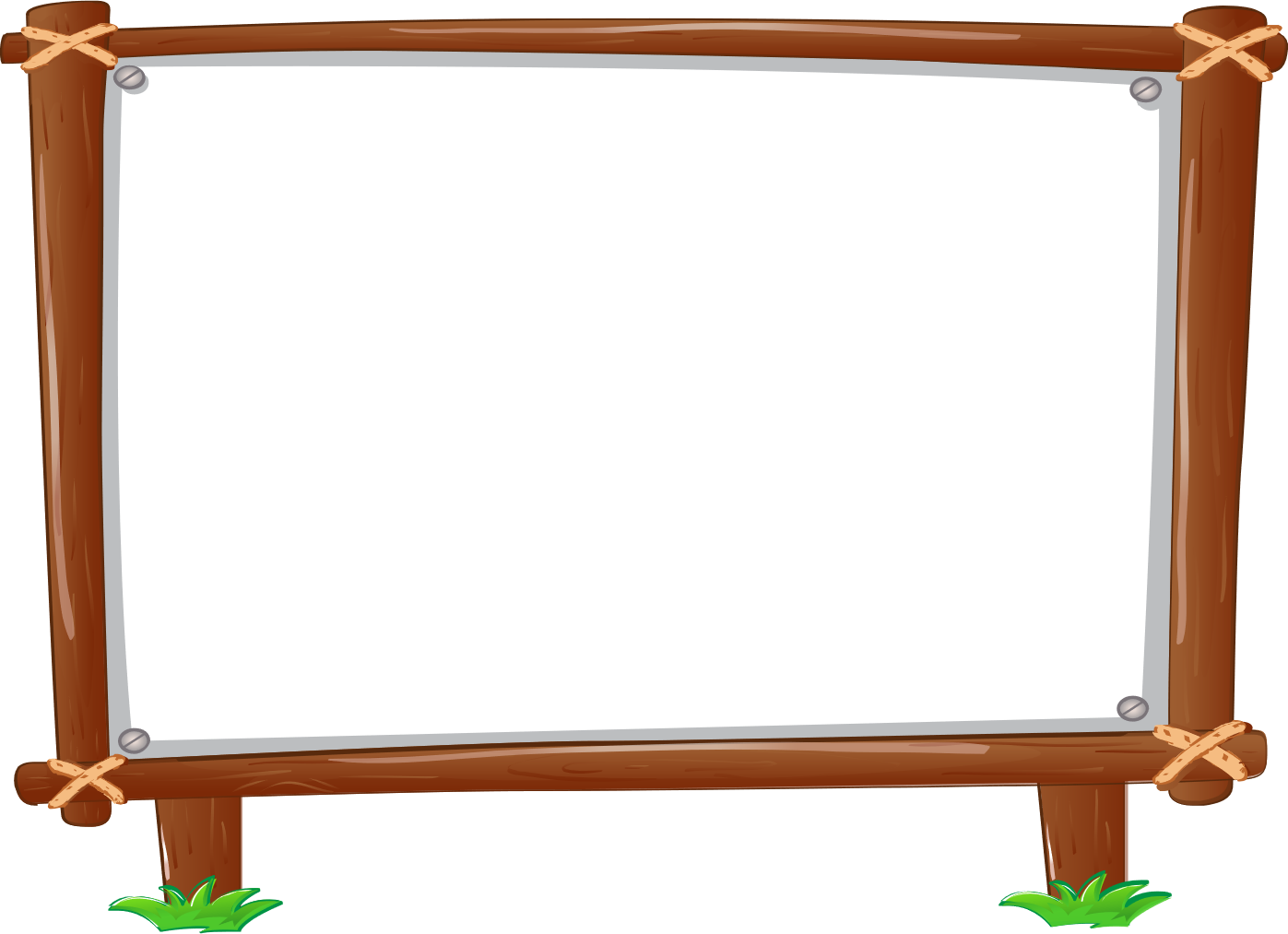 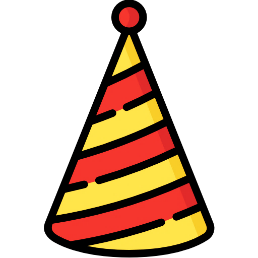 - Về thực hiện đặt tính và tính nhân số có năm chữ số với số có một chữ số
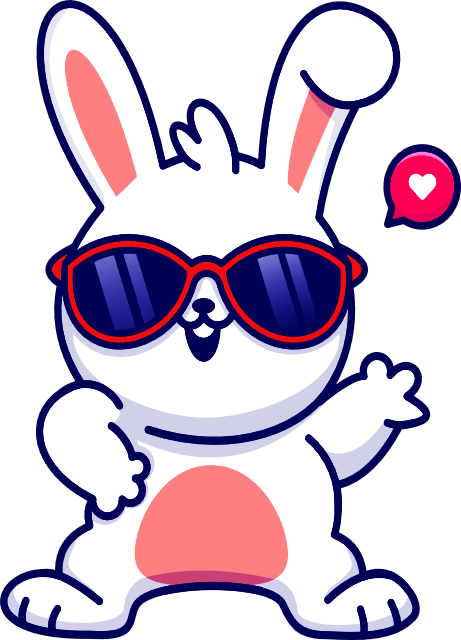 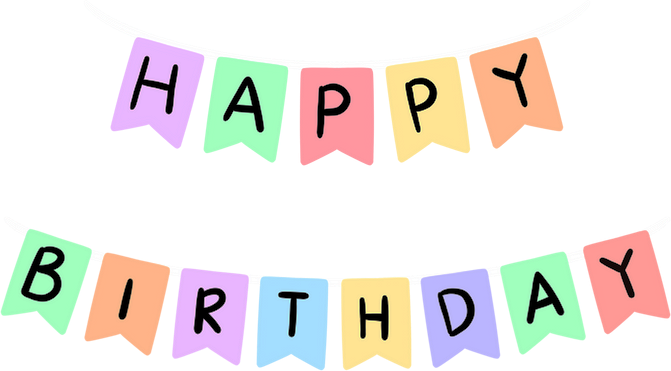 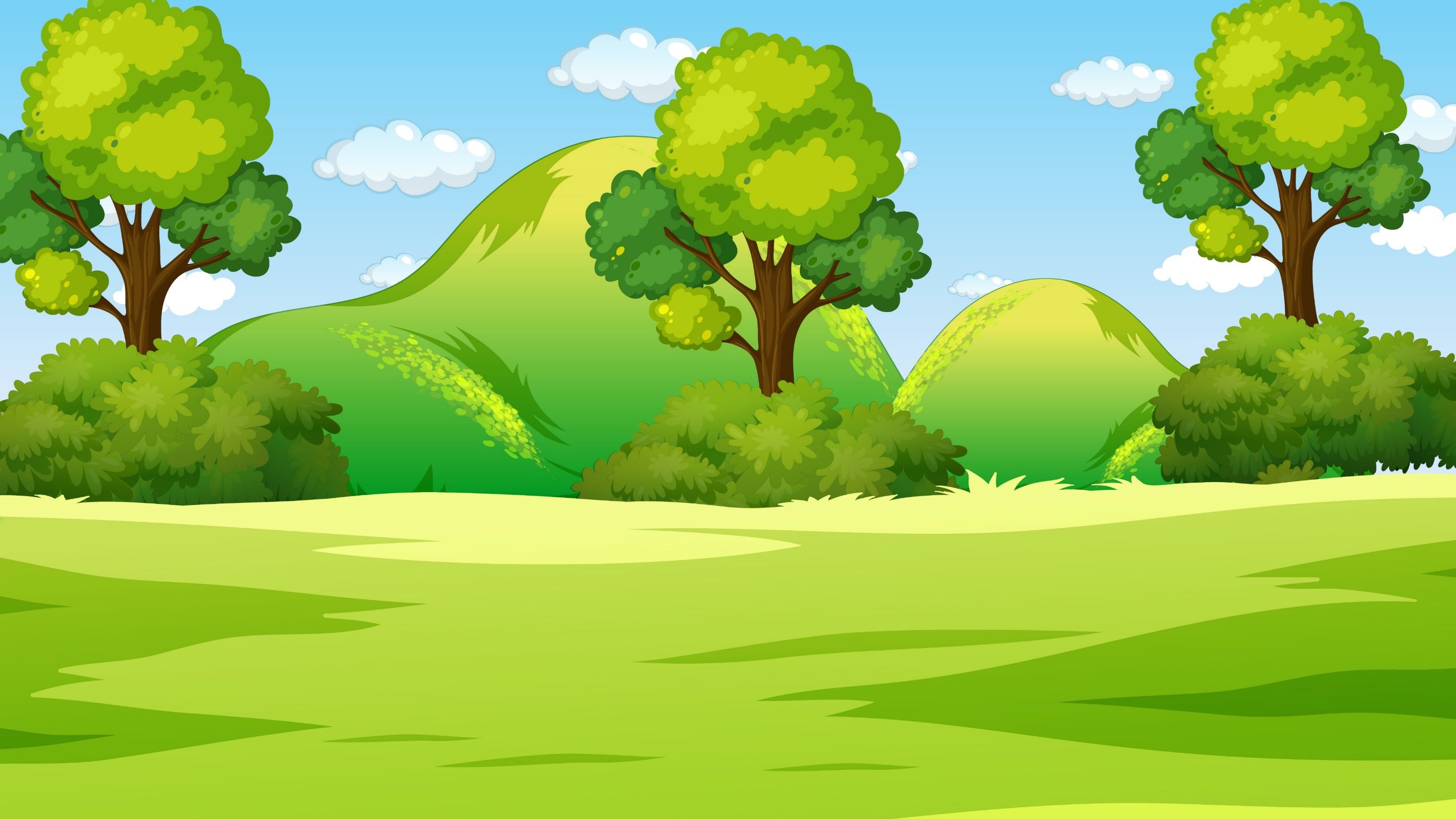 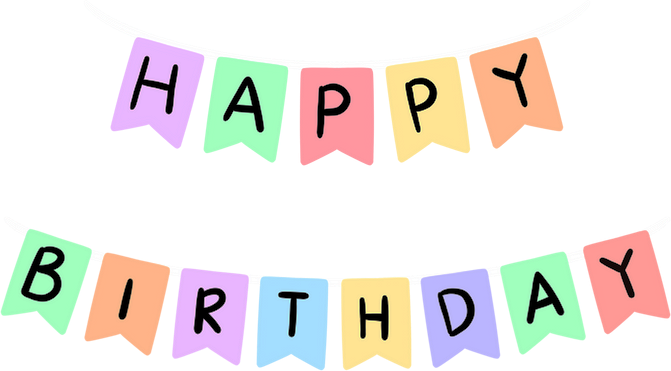 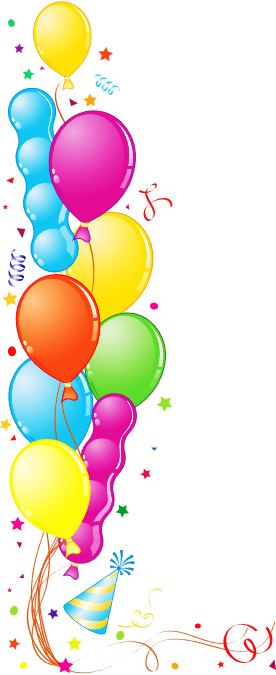 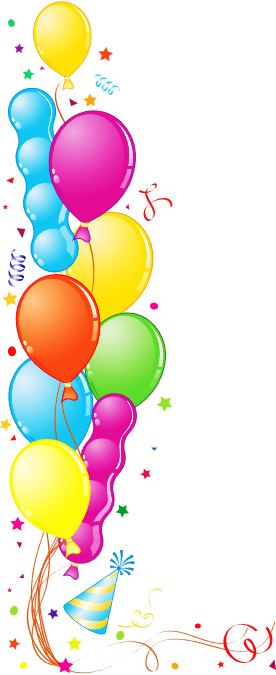 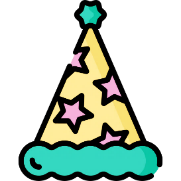 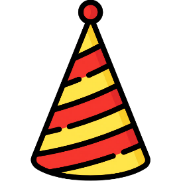 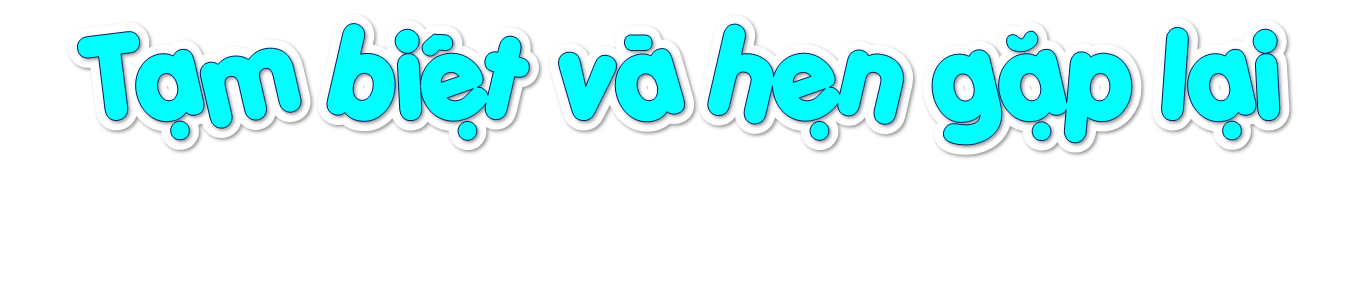 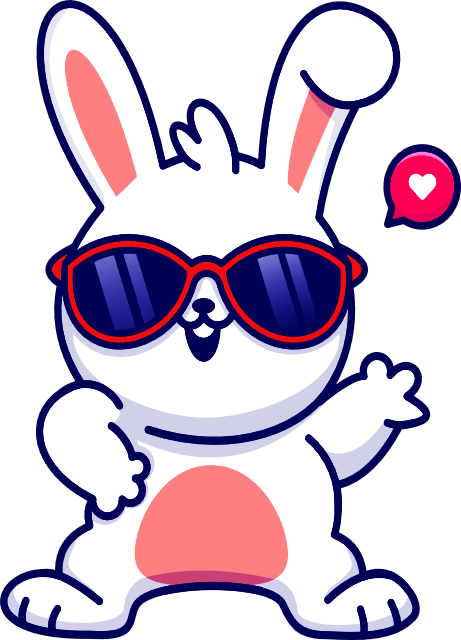 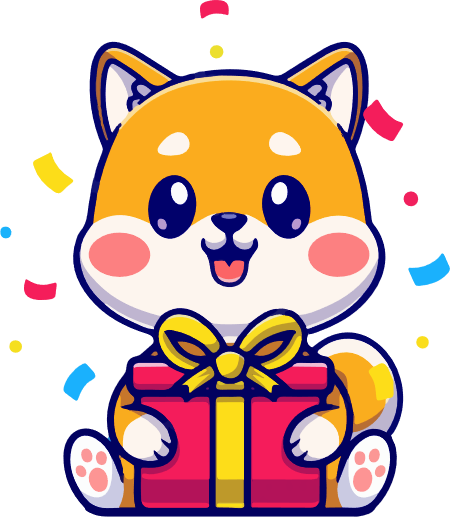 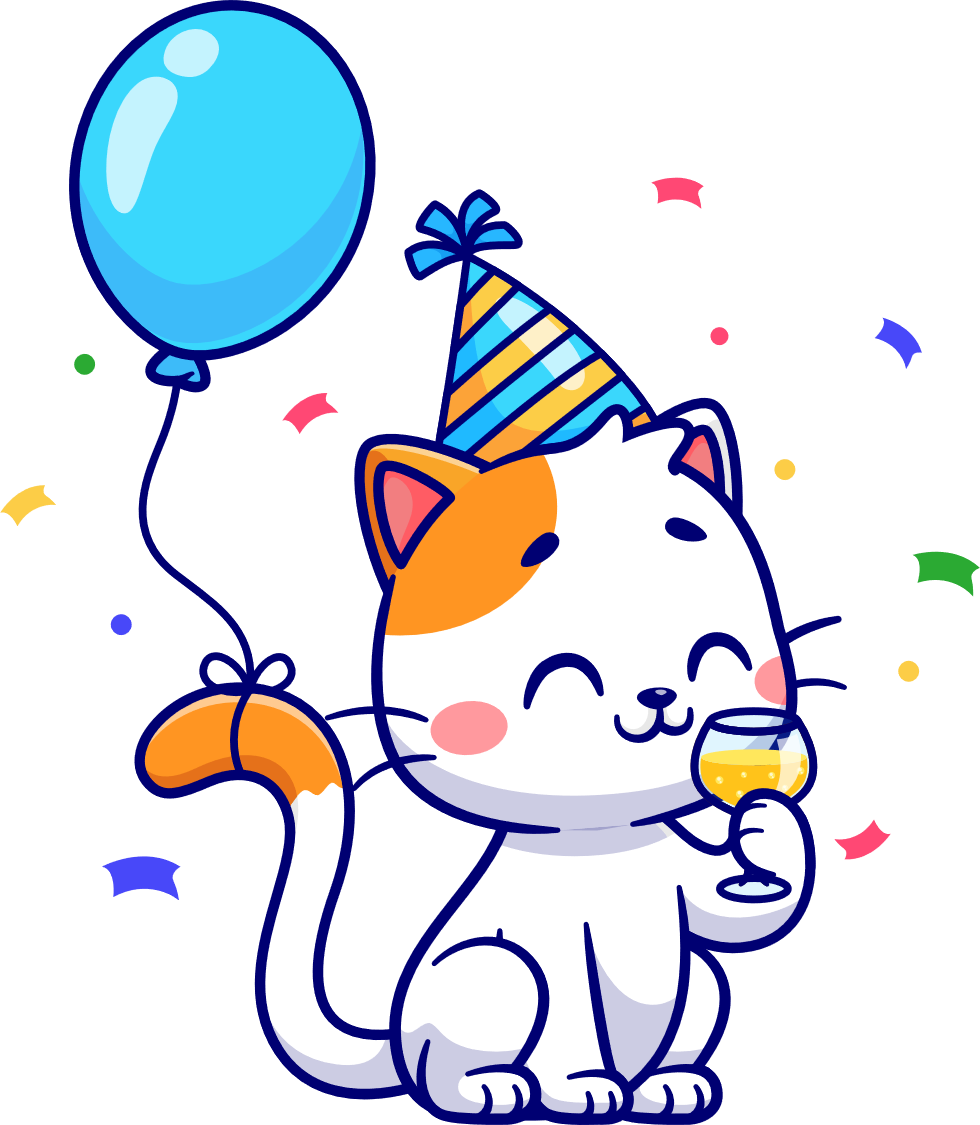 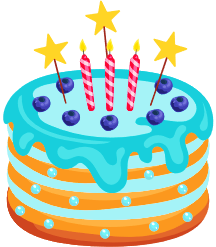 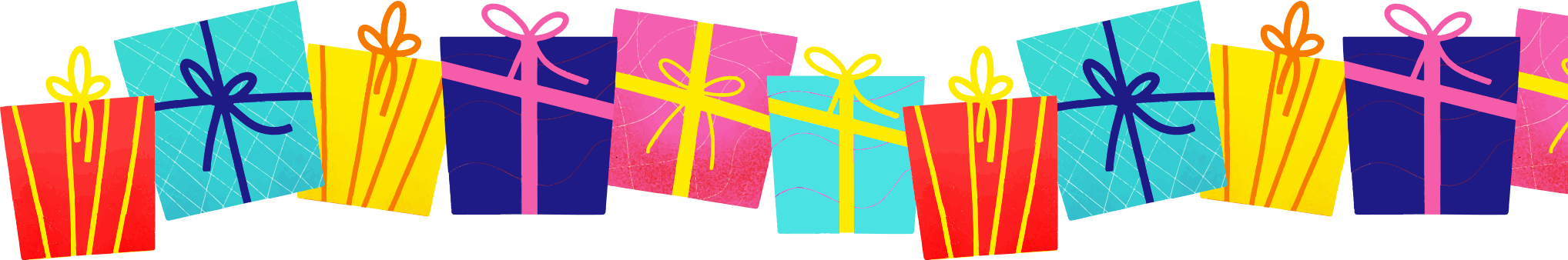